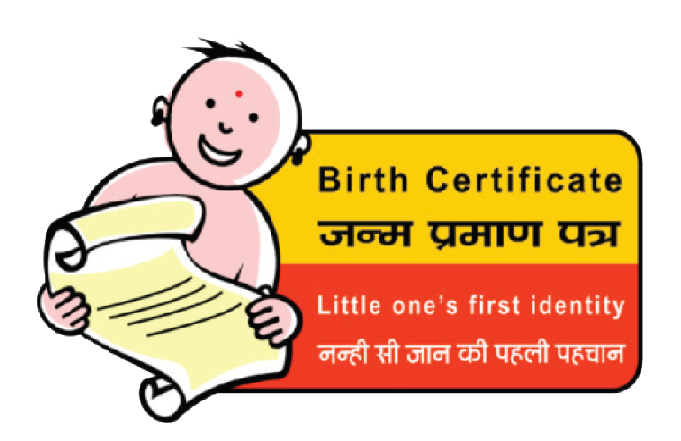 ukxfjd iathdj.k iz.kkyh
tUe iathdj.k
LVsi&1
crsorgi.gov.in
ij ykWfxu djsaA
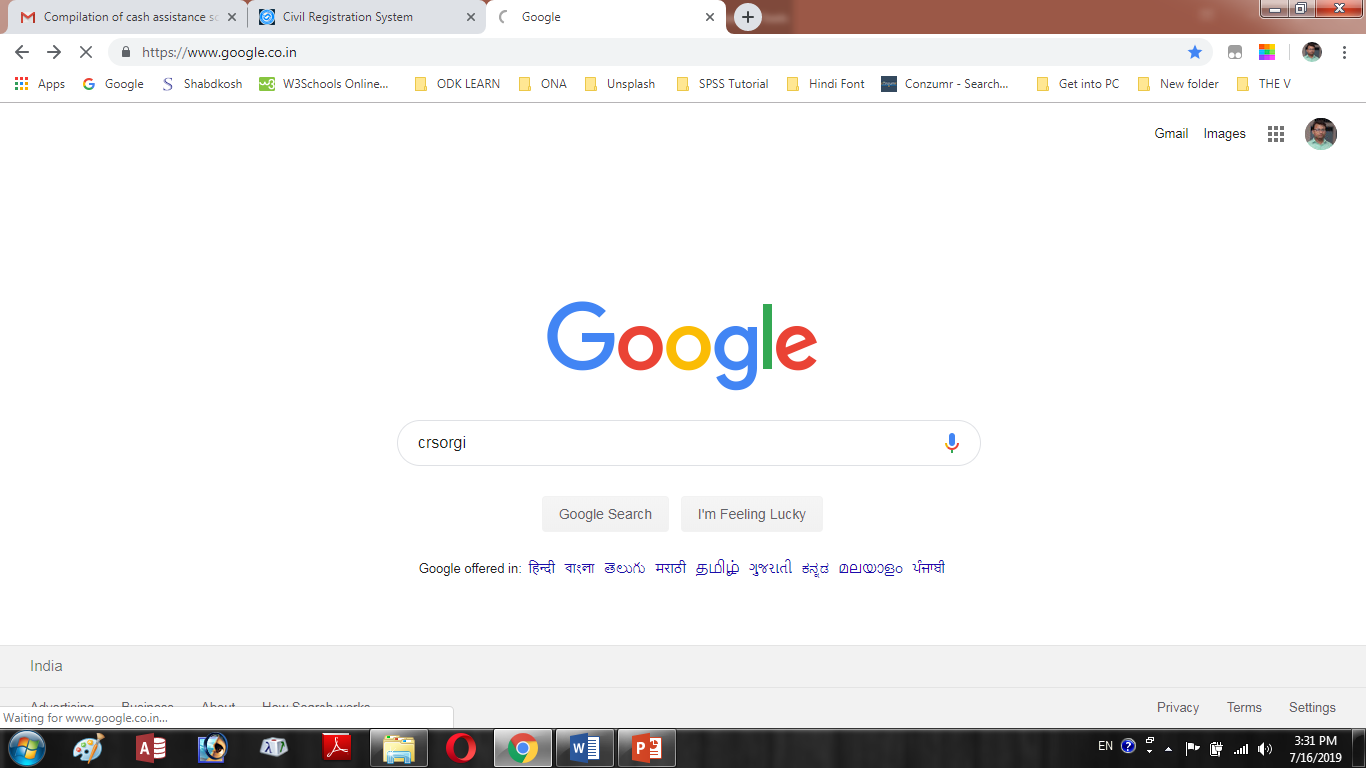 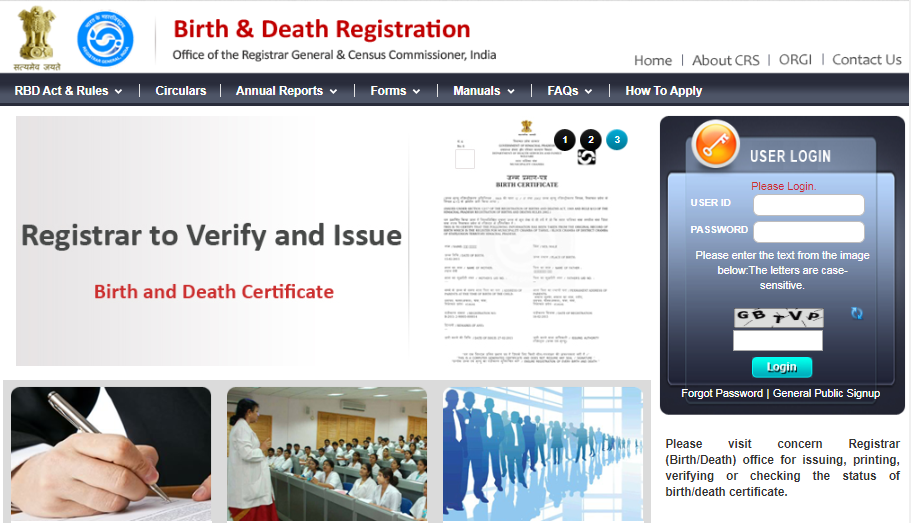 Visit to http://crsorgi.gov.in
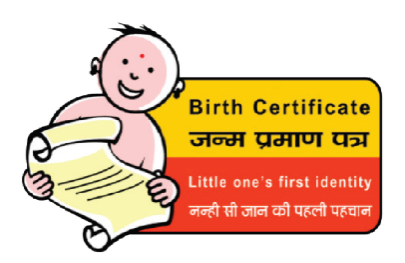 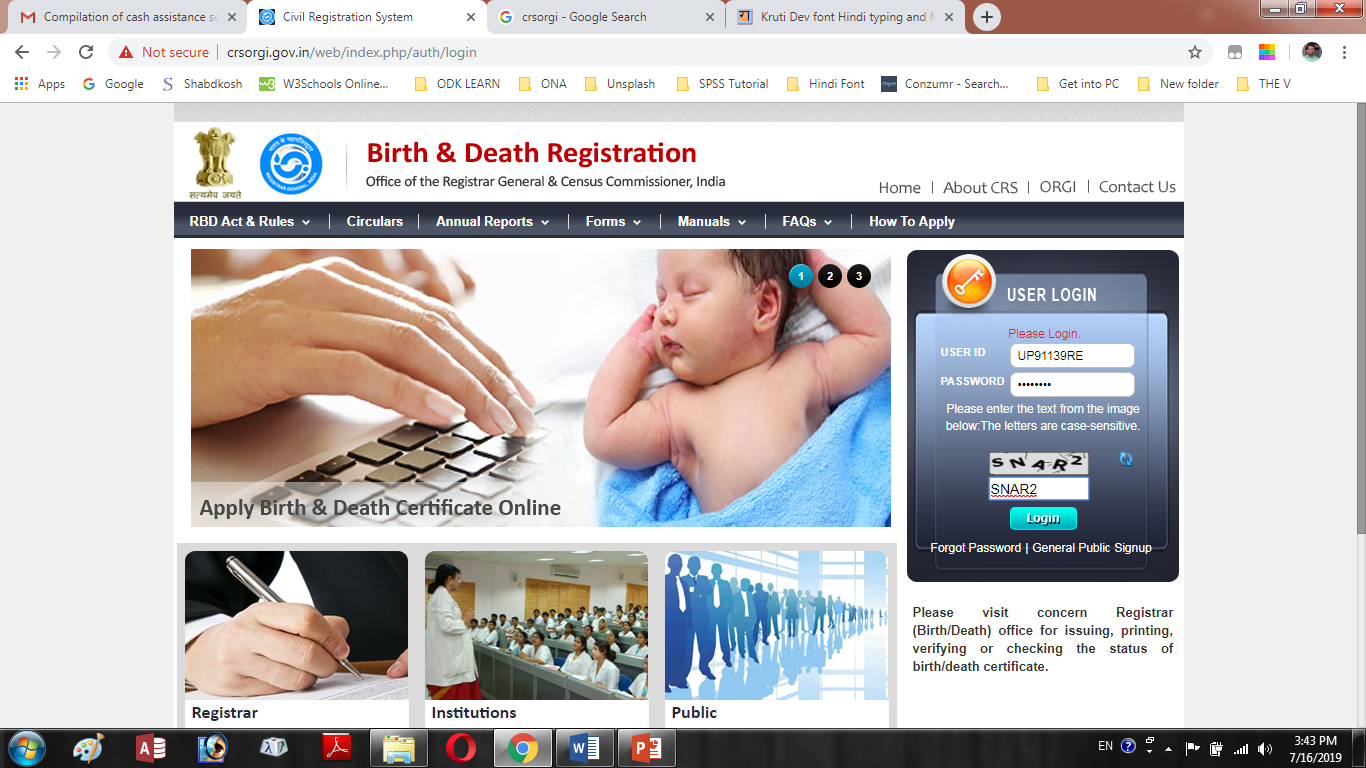 LVsi&2 USER ID, Password ,oa CAPTCHA Code
HkjsaA
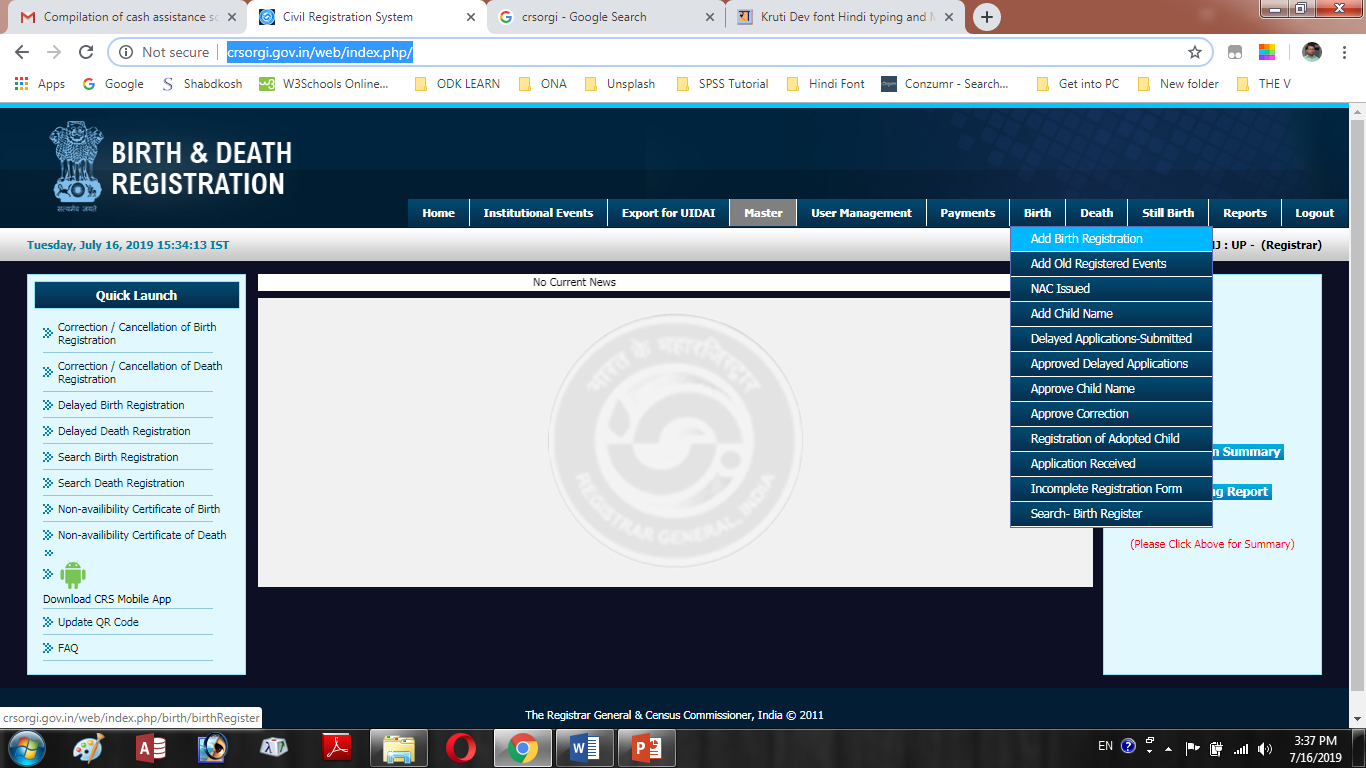 LVsi&3
Add Birth Registration
cVu ij fDyd djsaA
Step – 1: BIRTH REGISTRATION (FORM-1)
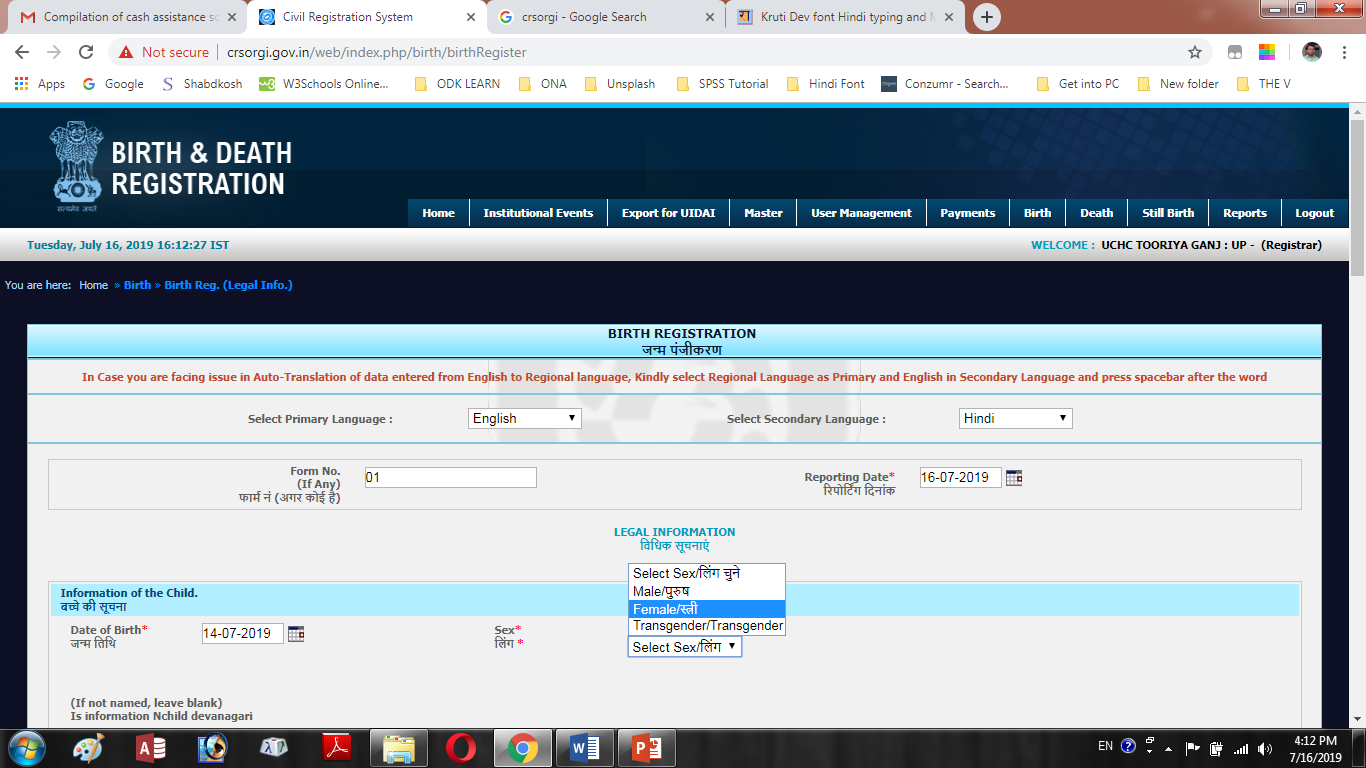 LVsi&4 Select Primary Language esa Hindi ij fDyd djsaA
HINDI
ENGLISH
BIRTH REGISTRATION (FORM-1)
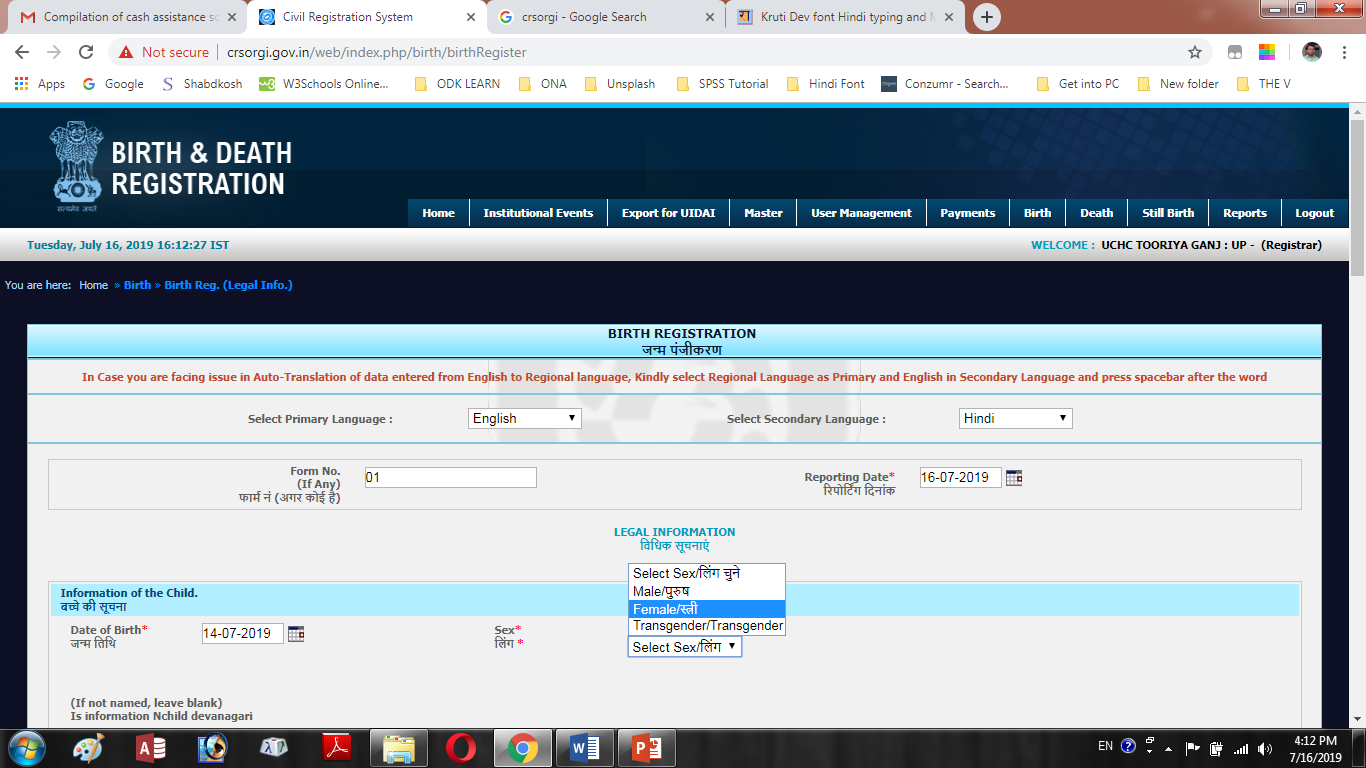 LVsi&5 Select Secondary Language esa English ij fDyd djsaA
HINDI
ENGLISH
BIRTH REGISTRATION (FORM-1)
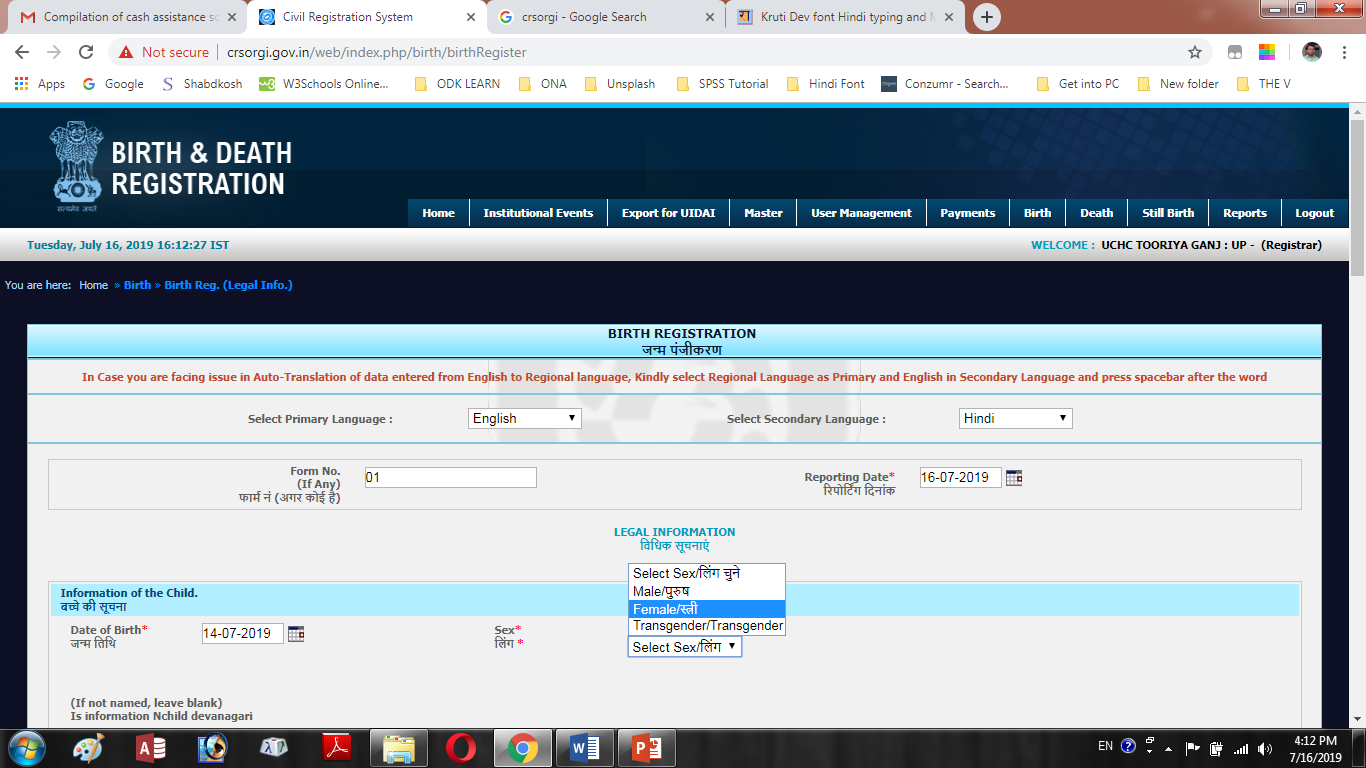 LVsi&6 loZizFke Form No. dh “kq:vkr 01 ls djsaA
BIRTH REGISTRATION (FORM-1)
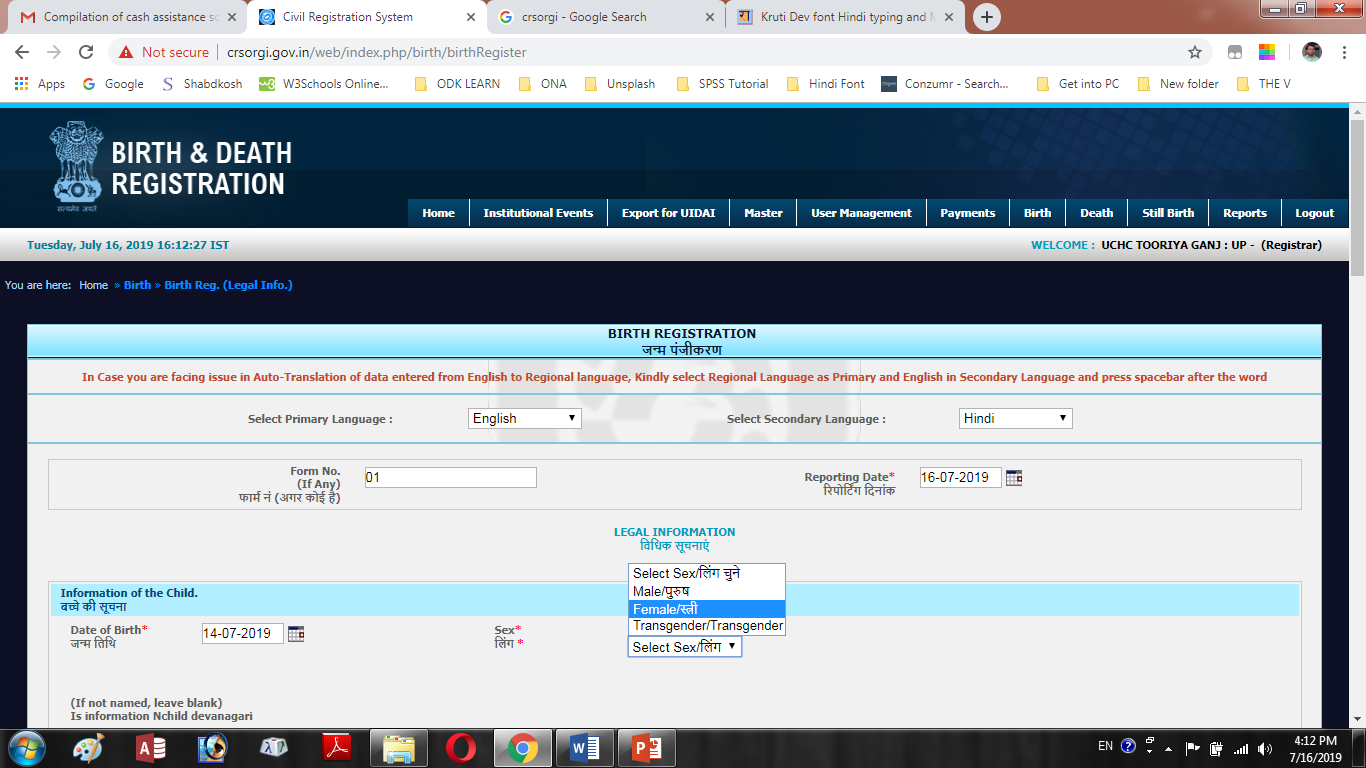 LVsi&7 fjiksfVZax dh frfFk HkjsaA
BIRTH REGISTRATION (FORM-1)
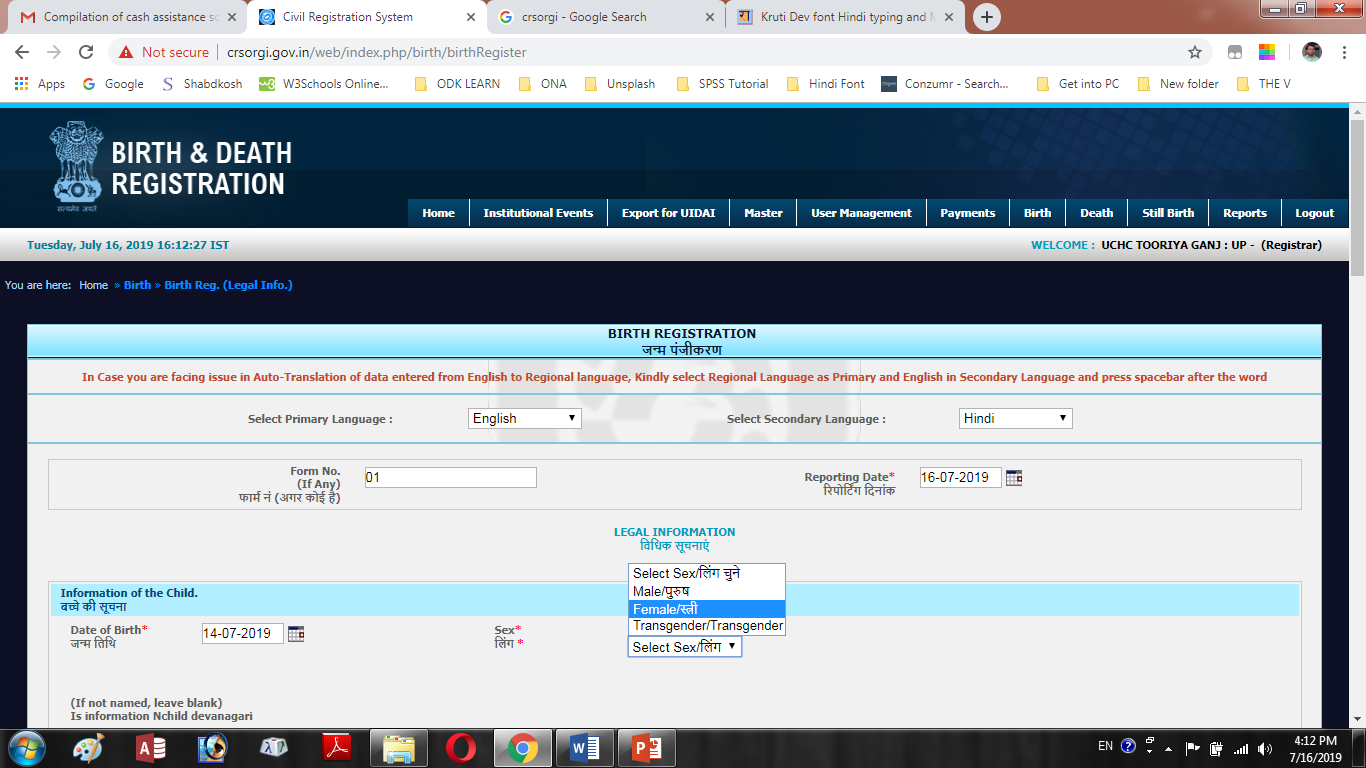 LVsi&8 tUe frfFk HkjsaA
BIRTH REGISTRATION (FORM-1)
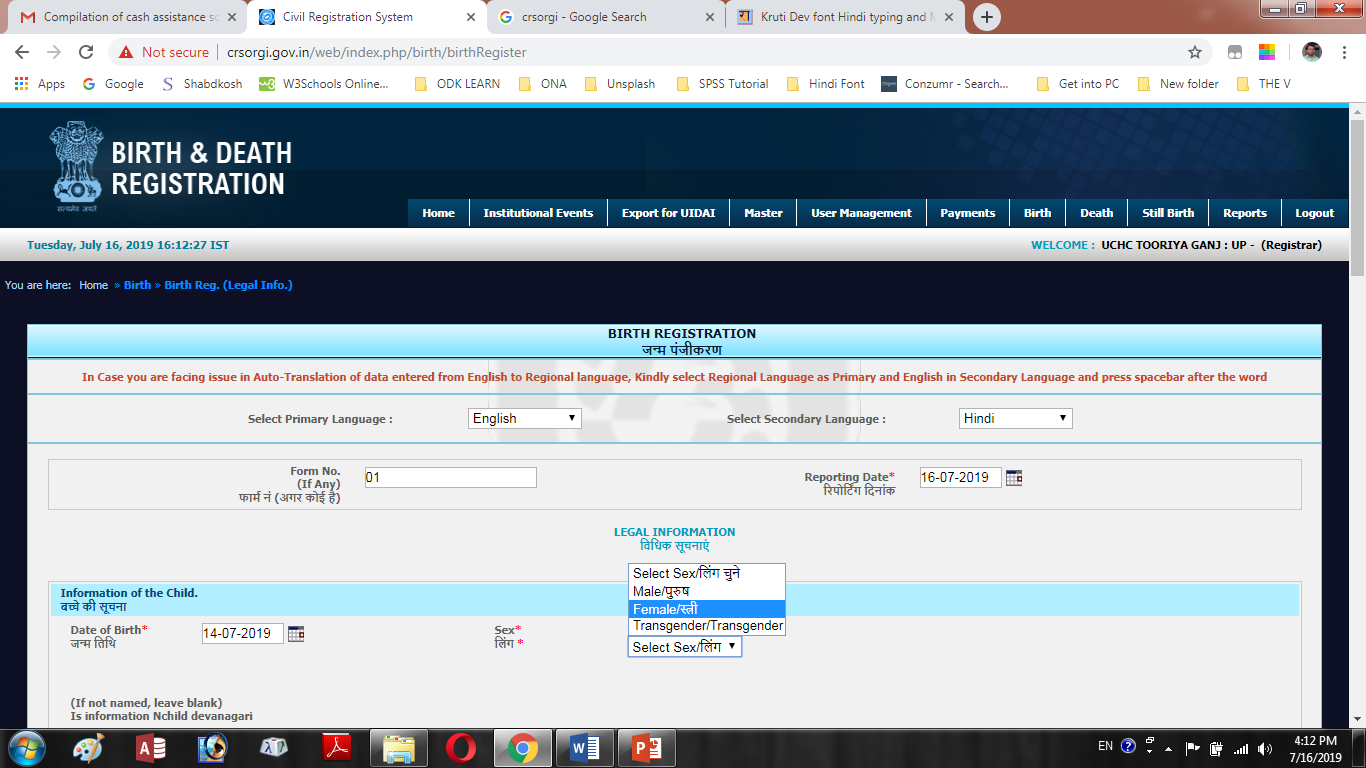 LVsi&9 cPps dk fyax pqusA
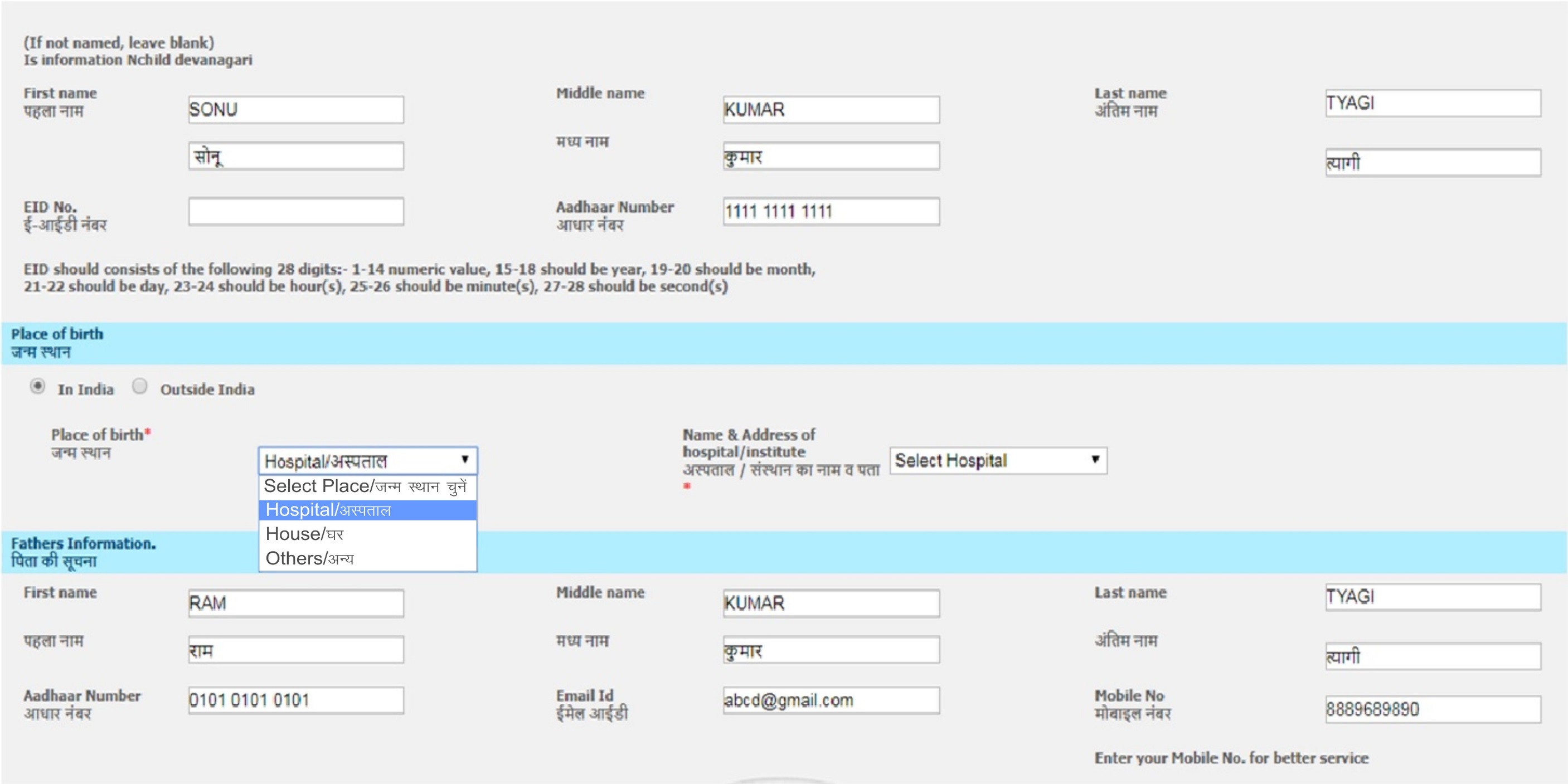 LVsi&10 cPps dk iwjk ¼igyk] e/; ,oa vfUre½ uke HkjsaA
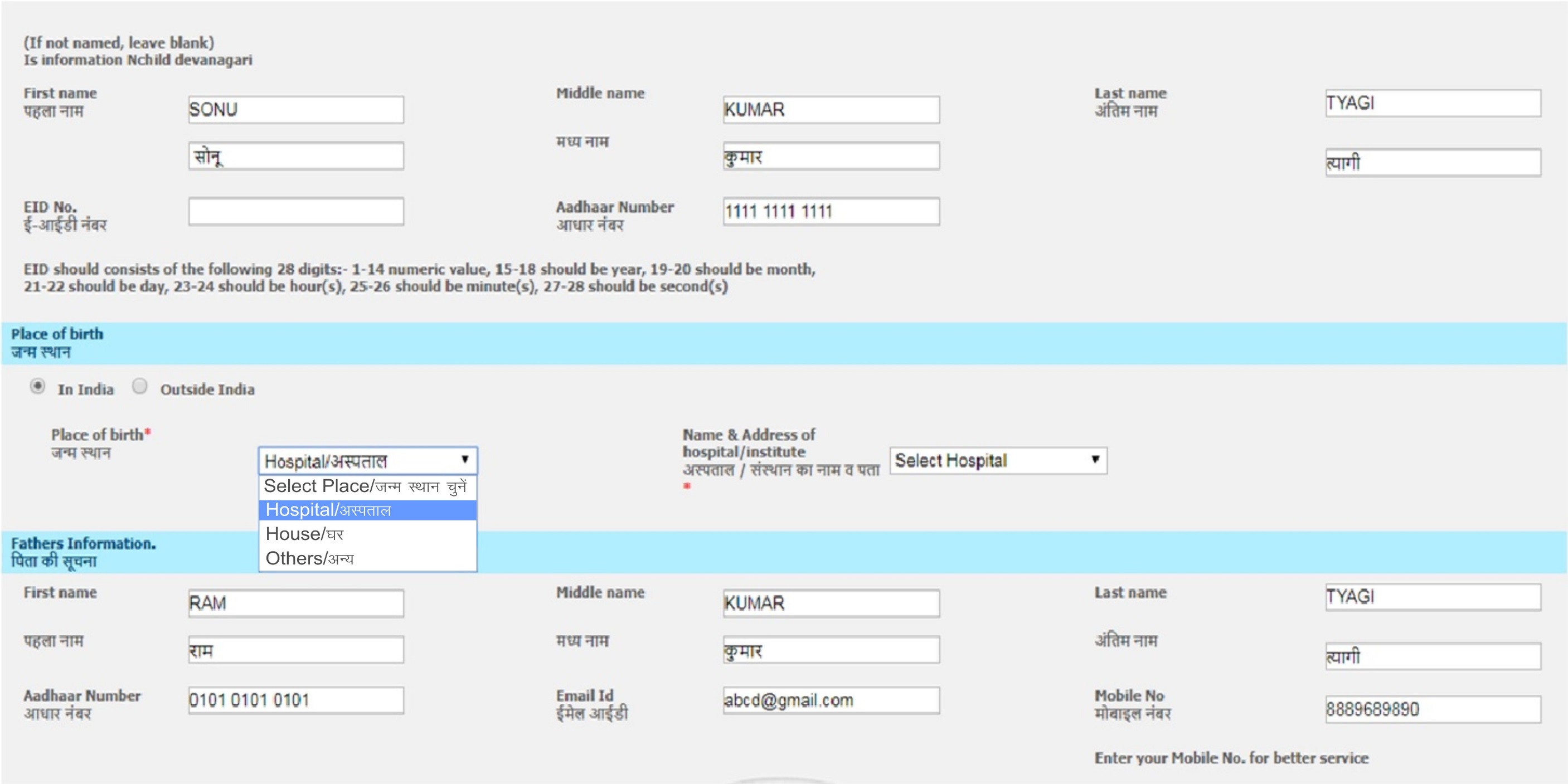 LVsi&11 cPps dk vk/kkj ua0 Hkjsa ¼;fn gks½A
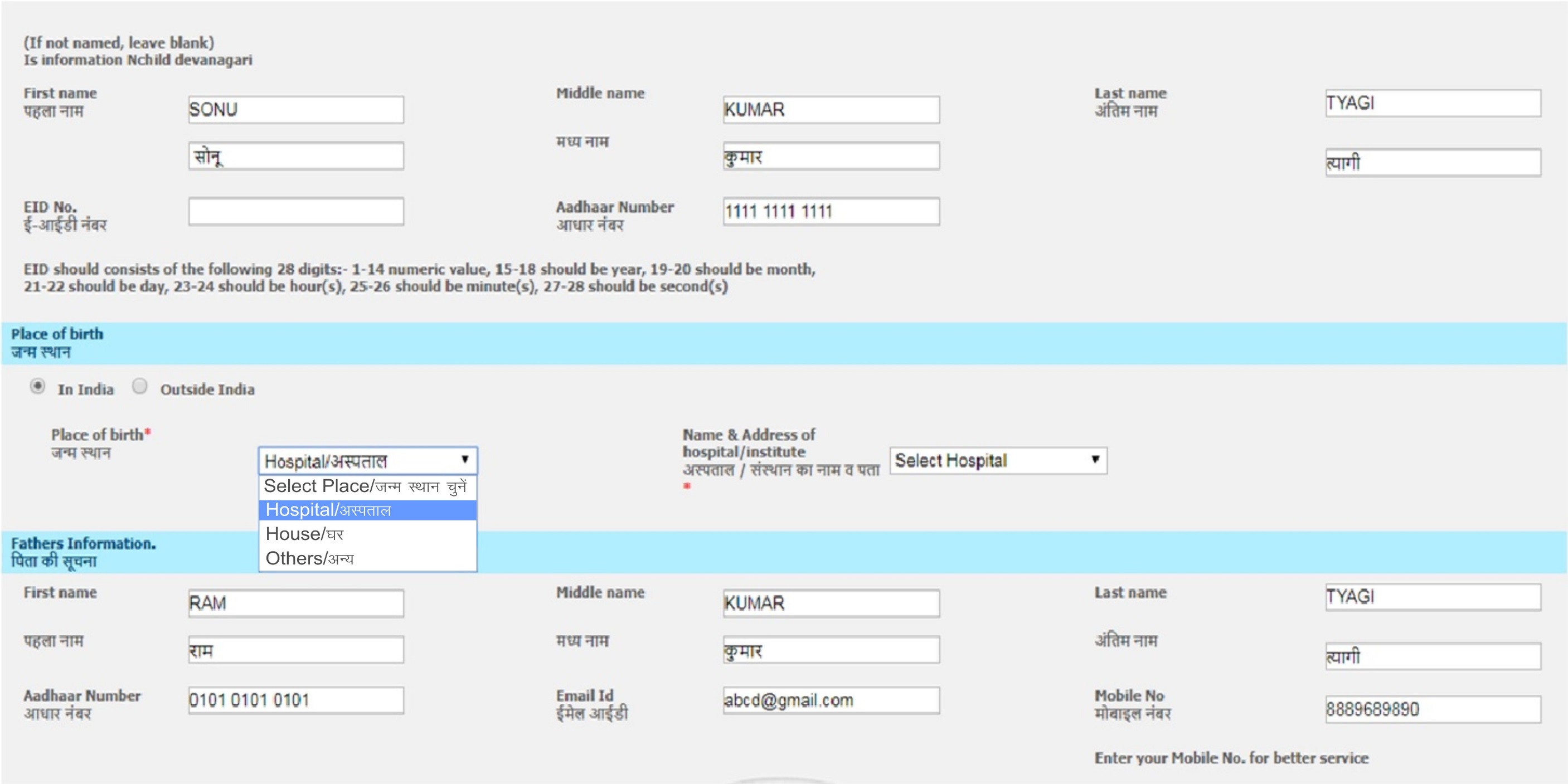 LVsi&12 tUe LFkku Hkjsa] tgka ij cPps dk tUe gqvk gSA
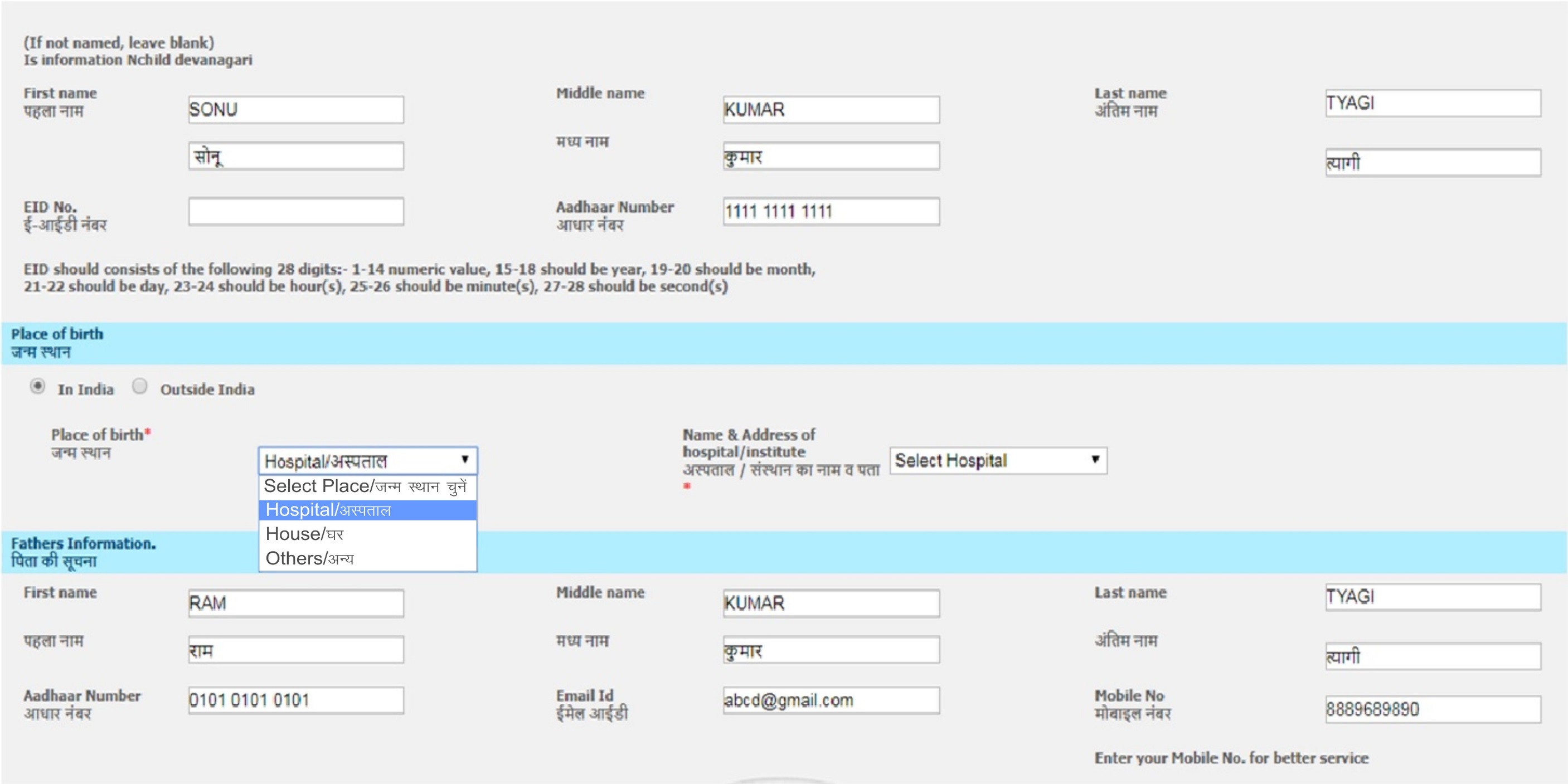 LVsi&13 vLirky dk uke Hkjsa] ;fn cPps dk tUe vLirky esa gqvk gSA
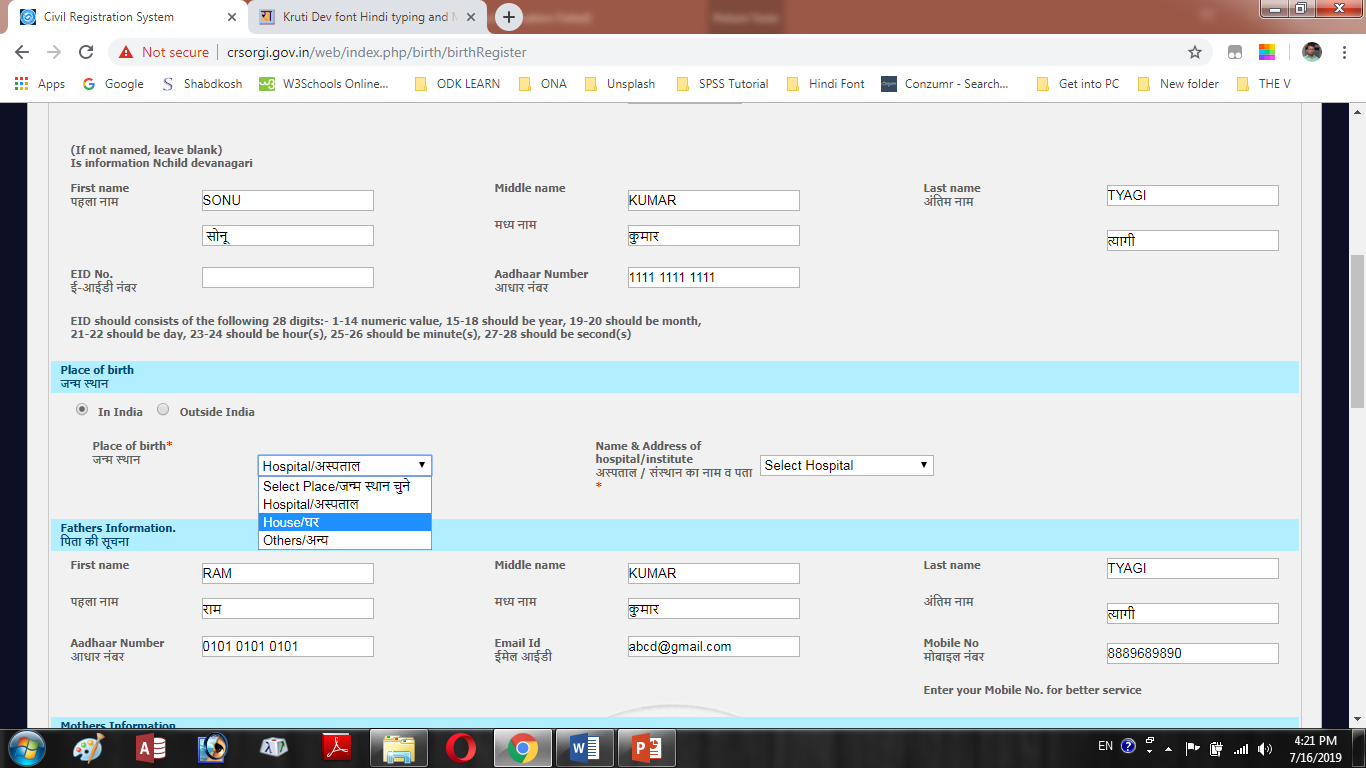 LVsi&14 cPps ds firk dk iwjk ¼igyk] e/; ,oa vfUre½ uke HkjsaA
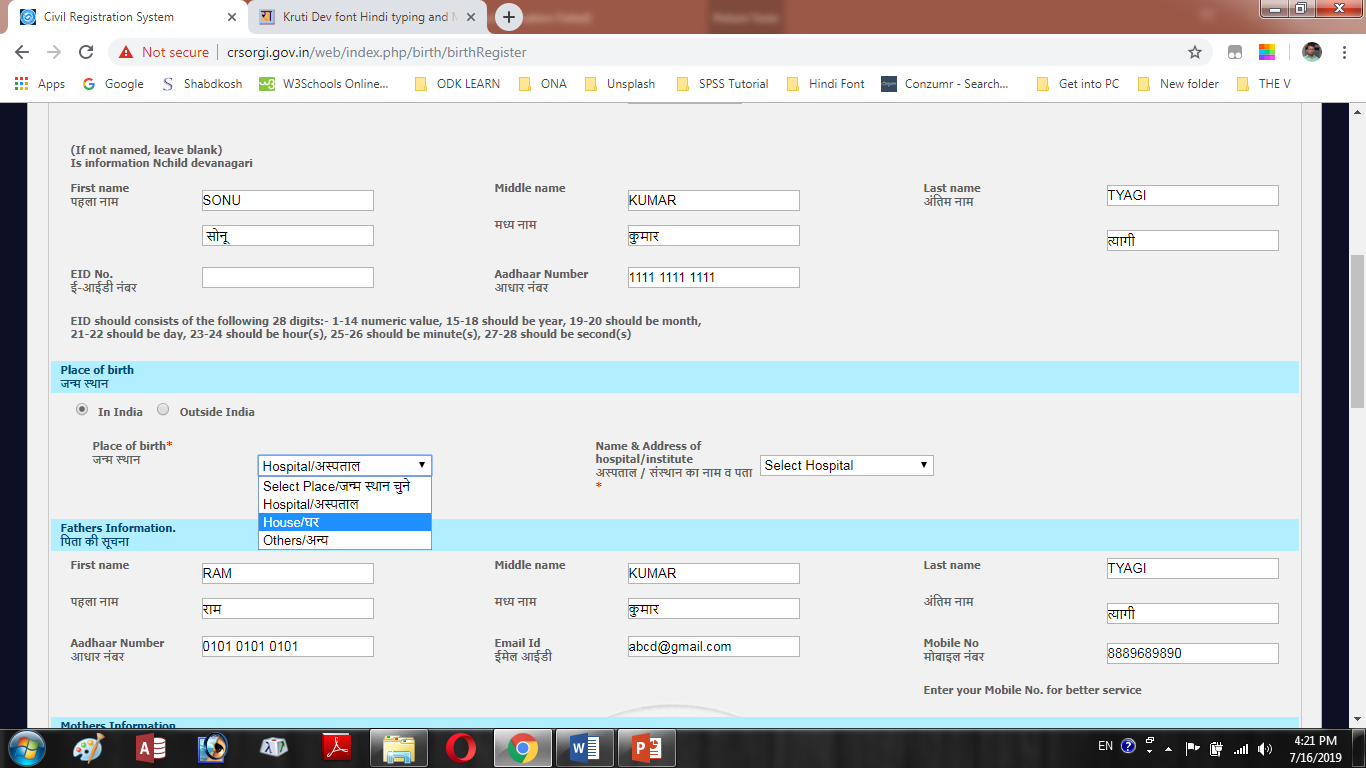 LVsi&15 firk dk vk/kkj ua0] bZ&esy vkbZ-Mh- ,oa eksckby uEcj ¼;fn gks½ rks HkjsaA
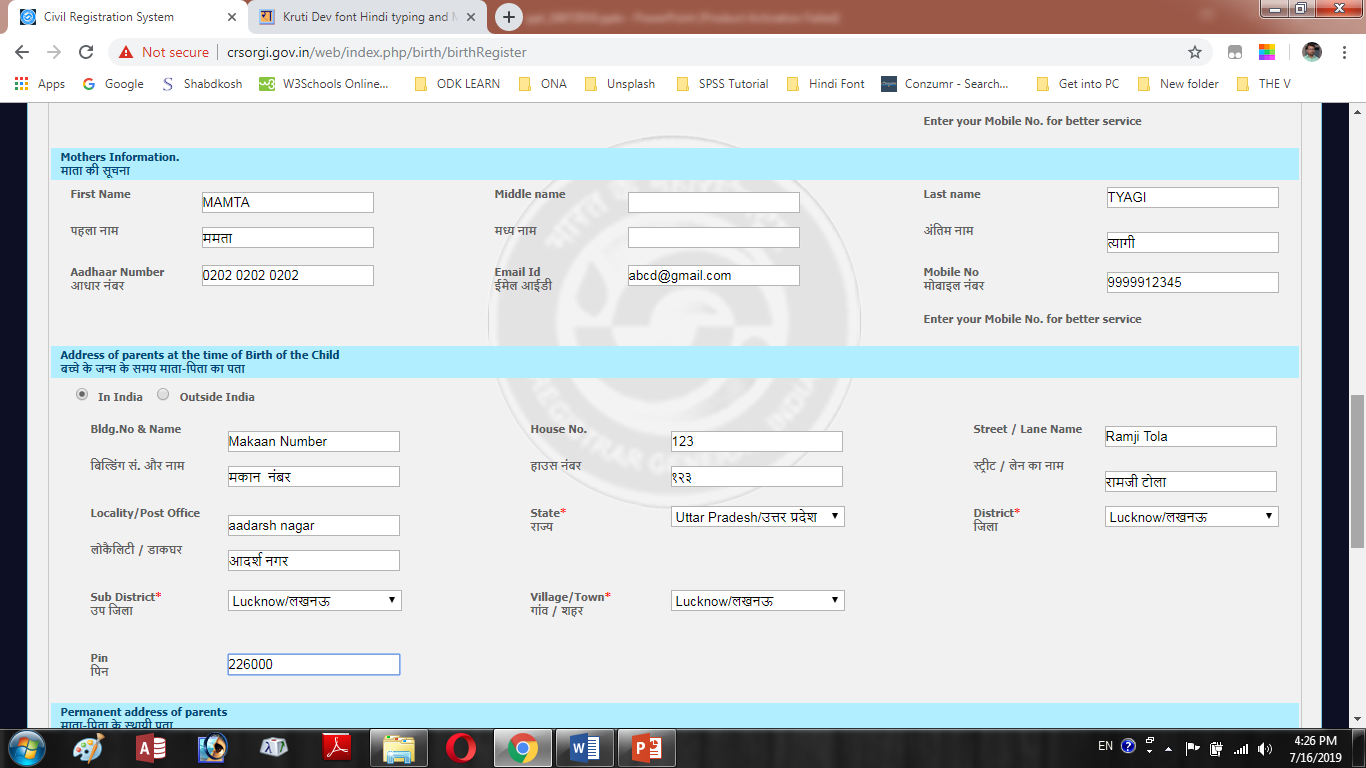 LVsi&16 cPps dh ekrk dk iwjk ¼igyk] e/; ,oa vfUre½ uke HkjsaA
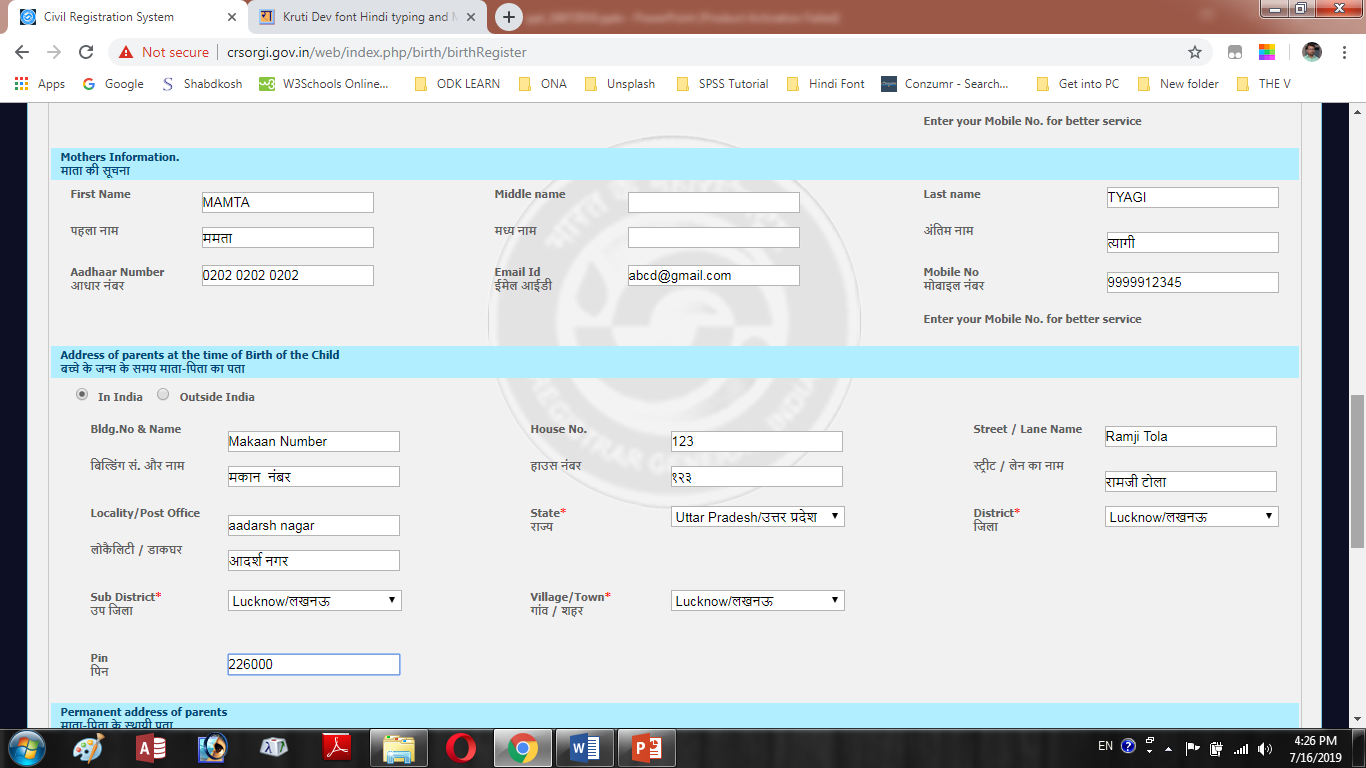 LVsi&17 ekrk dk vk/kkj ua0] bZ&esy vkbZ-Mh- ,oa eksckby uEcj ¼;fn gks½ HkjsaA
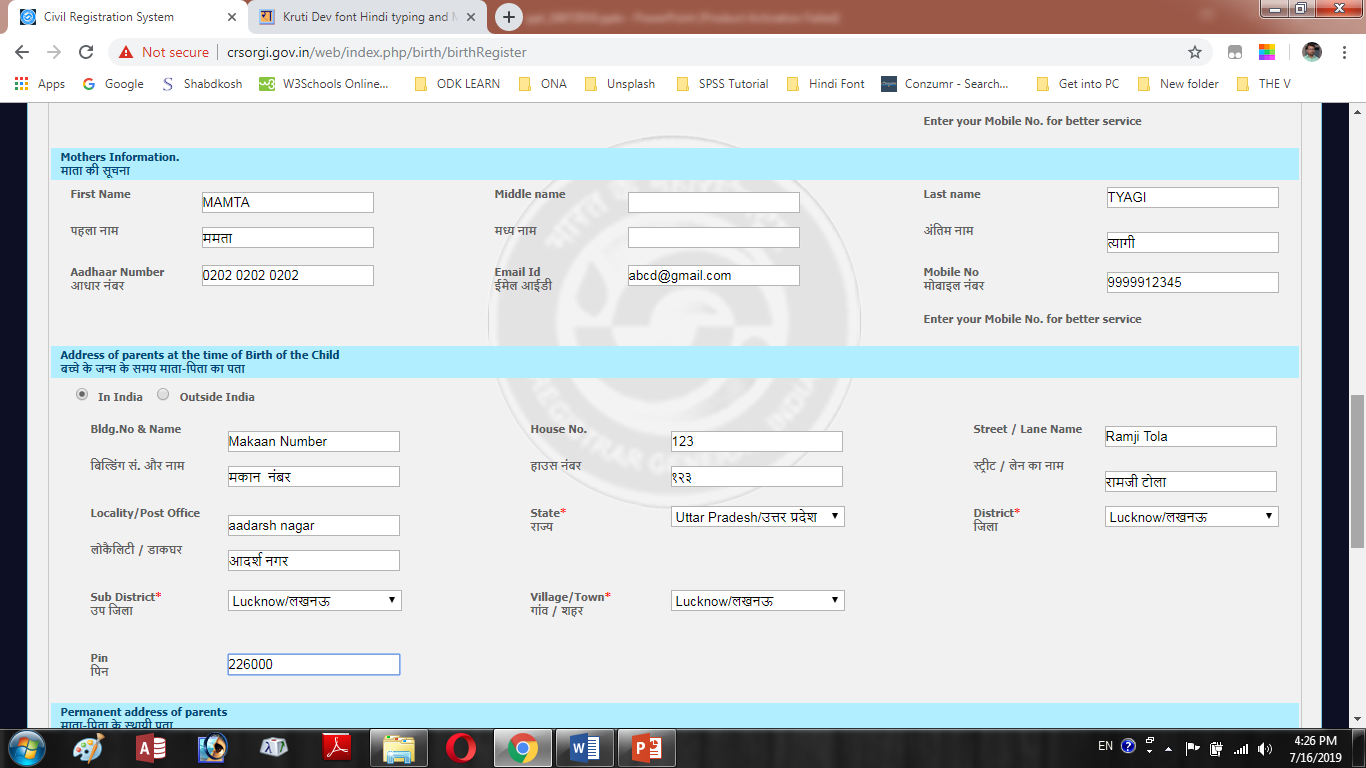 LVsi&18 cPps ds tUe ds le; ekrk&firk dk iwjk irk ¼edku la[;k] xyh dk uke] Mkd?kj] ftyk] mi&ftyk] xzke dk uke ,oa fiudksM½ HkjsaA
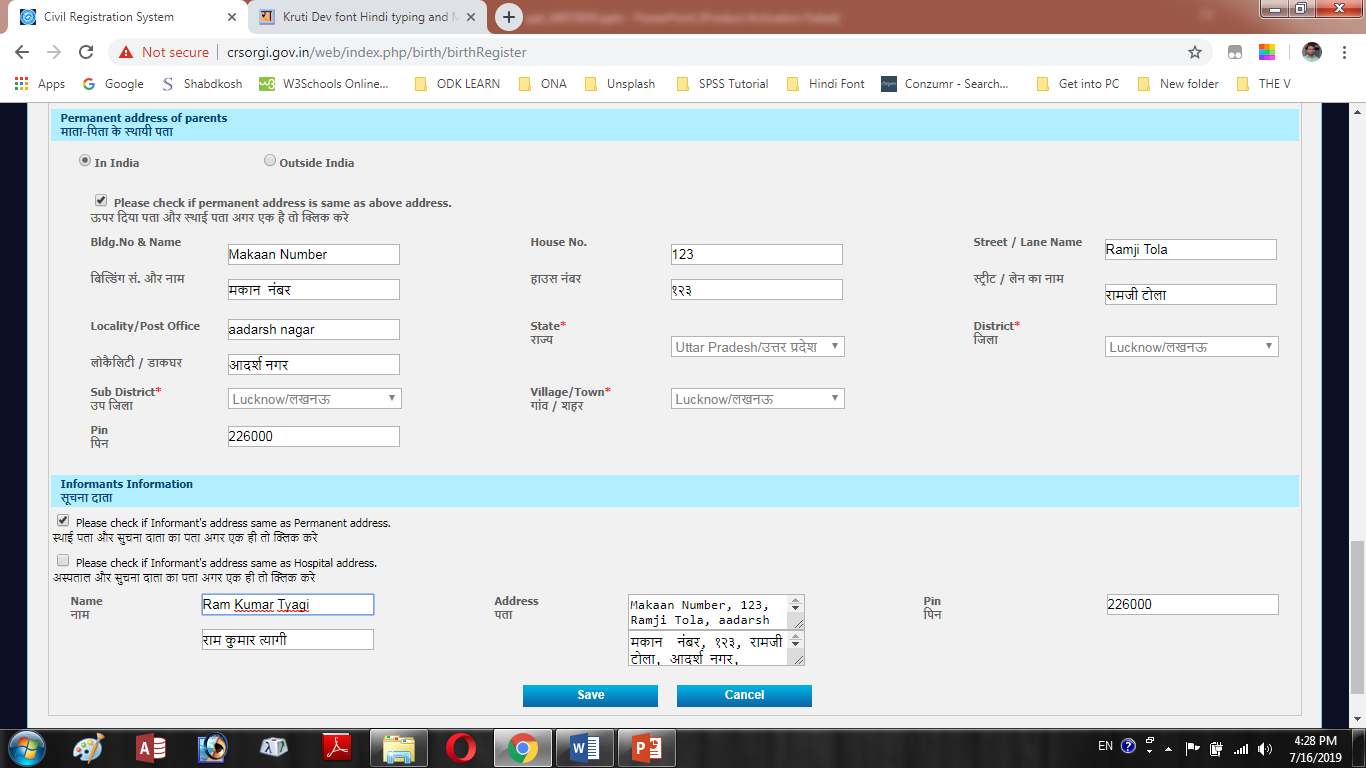 LVsi&19 ekrk&firk dk LFkk;h irk Hkjs] ;fn Åij fn;k irk vkSj LFkkbZ irk ,d gh lgh fu”kku ij fDyd djsaA
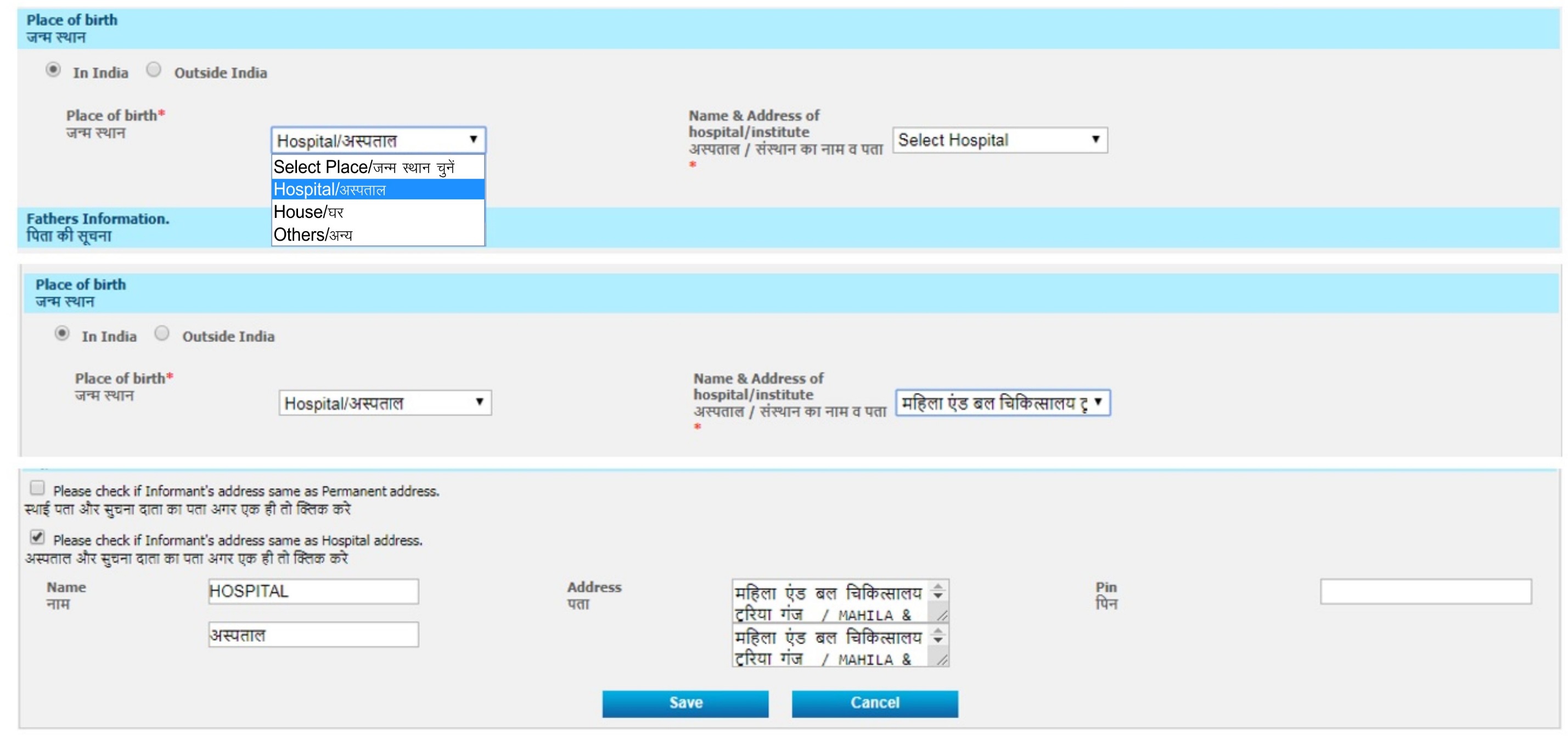 LVsi&20 cPps dk tUe vLirky esa gksus dh fLFkfr esa lwpuknkrk ds :i esa f}rh; cVu fDyd djsaA
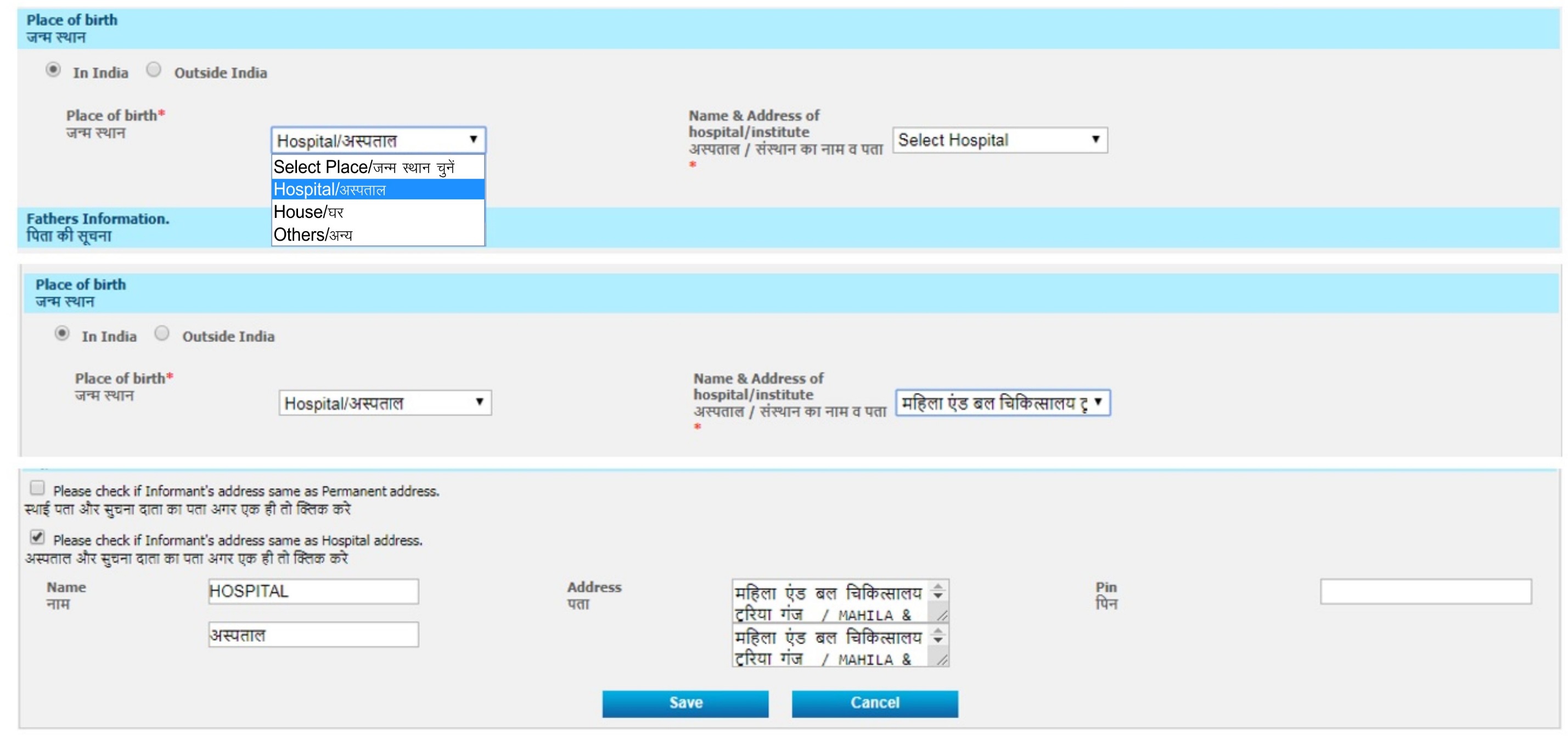 LVsi&21 leLr lwpuk,a lgh gksus dh fLFkfr esa SAVE ij fDyd djsaaA
;fn cPps dk tUe ?kj ij gqvk gS\
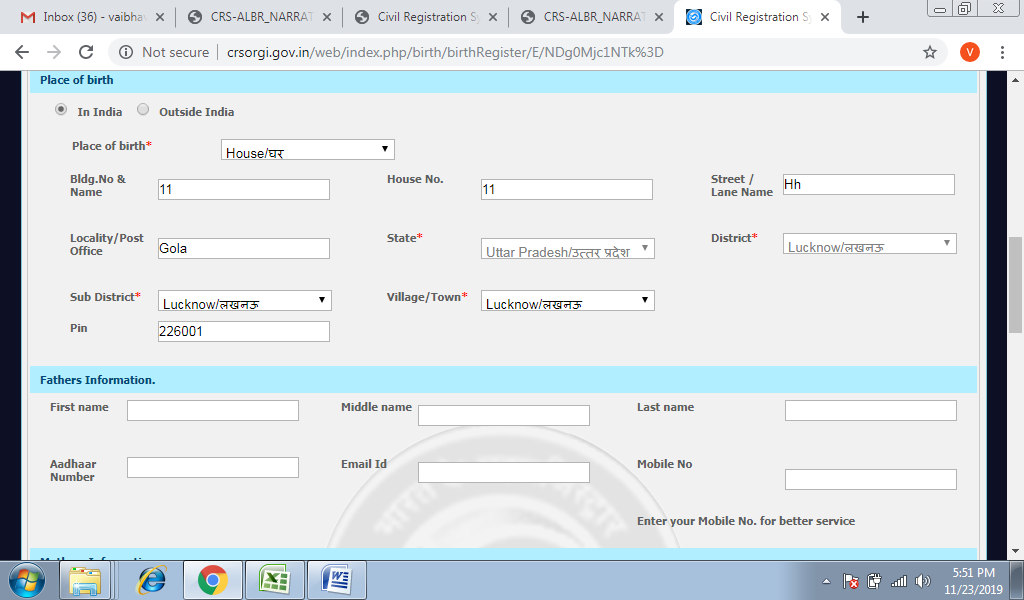 ;fn cPps dk tUe ?kj esa gqvk gS] rks ?kj dks p;fur djrs gq, ?kj ds irs ls lEcfU/kr tkudkjh xyh ua0] Mkd?kj] miftyk] ftyk] izns”k o fiudksM lfgr iw.kZ fooj.k HkjsaA
;fn cPps dk tUe ?kj ij gqvk gS\
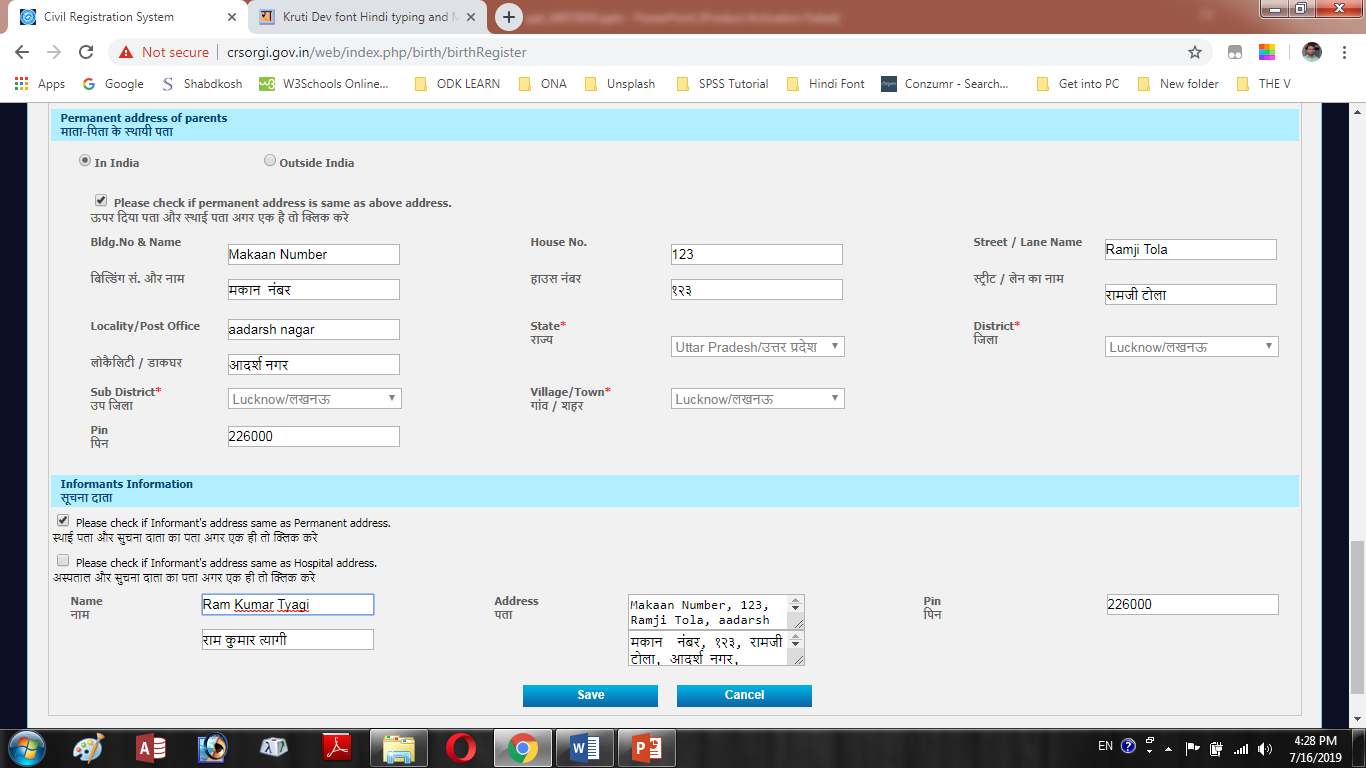 lwpuknkrk dk LFkk;h irk o orZeku irk ,d gh gks rks ,slh fLFkfr esa izFke cVu dks fDyd djsaA
;fn cPps dk tUe fdlh vU; LFkku ij gqvk gS\
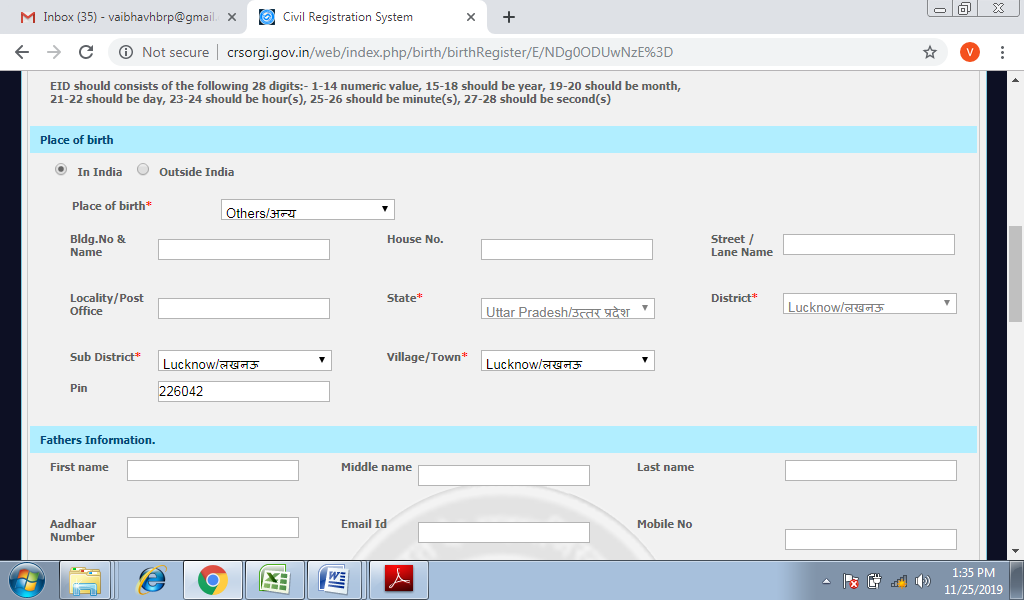 ;fn cPps dk tUe fdlh vU; txg ij gqvk gS] rks vU; p;fur djrs gq, ml LFkku dk irk ftyk] izns”k o fiudksM lfgr iw.kZ fooj.k HkjsaA
cPpk xksn ysus dh fLFkfr esa!
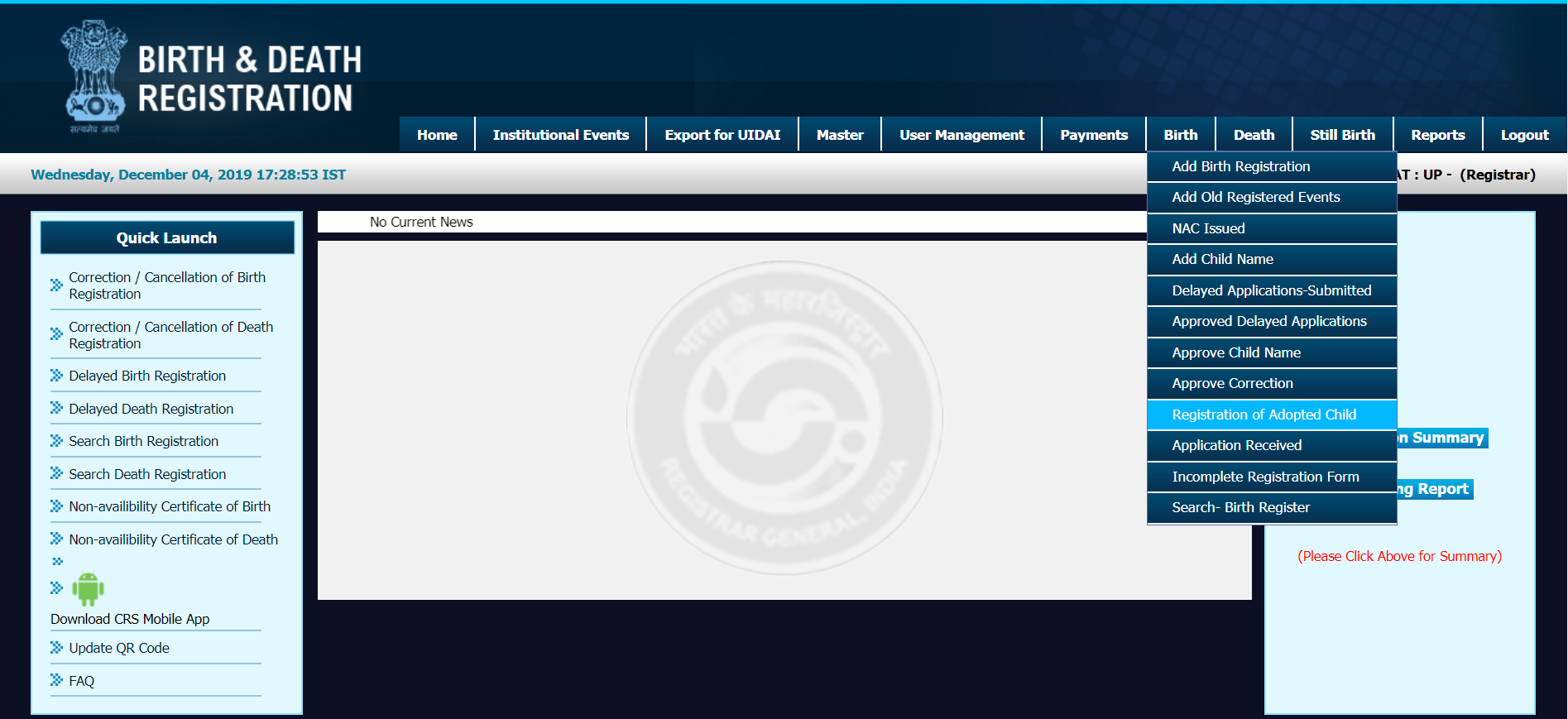 xksn fy, x, cPps dk iathdj.k djrs le; bl ckr dk /;ku j[kuk gksxk dh ge 'kq#vkr esa] ¼fn[kk, x, vuqlkj½ gkse LØhu ij cFkZ VSc ds varxZr & jftLVªs'ku v‚Q vM‚IVsM pkbYM & dks pqu ysaxs
Step – 2  STATISTICAL INFORMATION
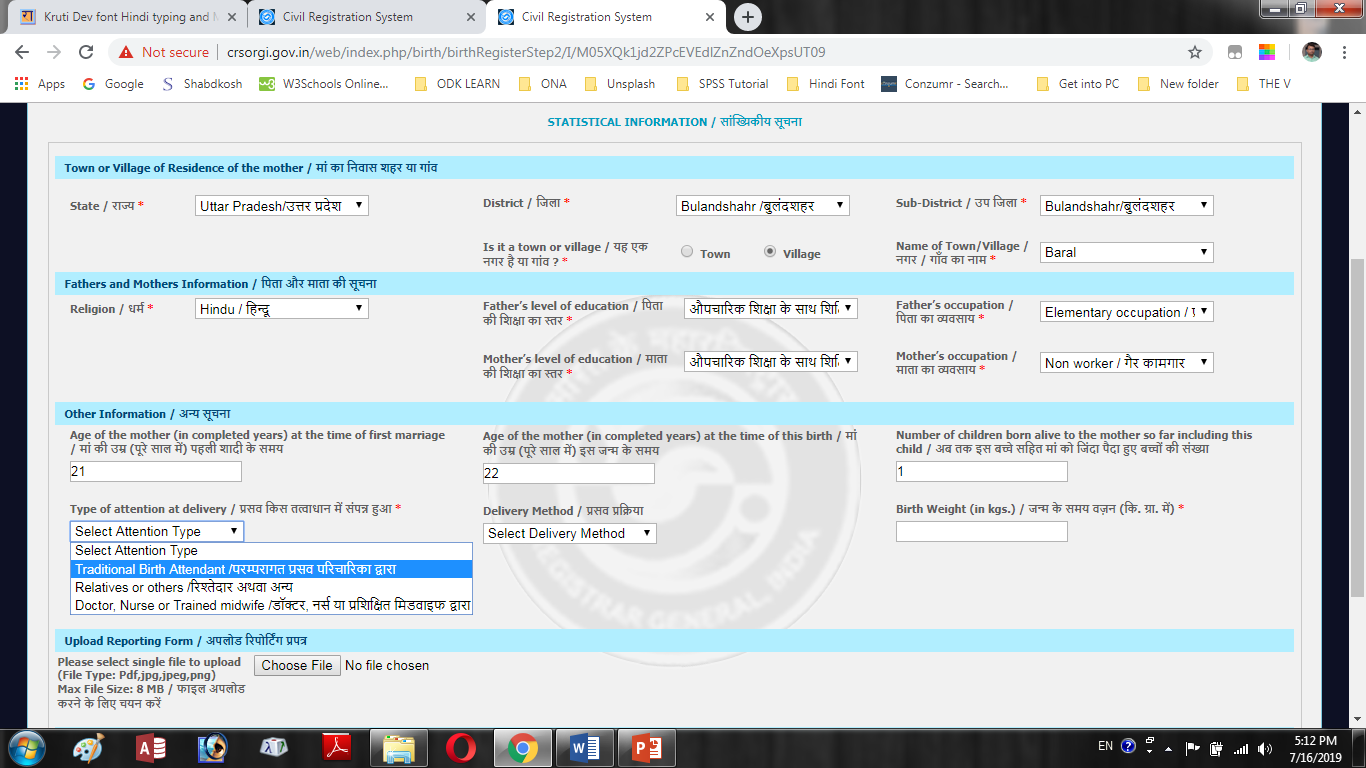 LVsi&22 ek¡ dk fuokl “kgj ;k xkao dk fooj.k fyLV ds vuqlkj fDyd djsaA
Step – 2  STATISTICAL INFORMATION
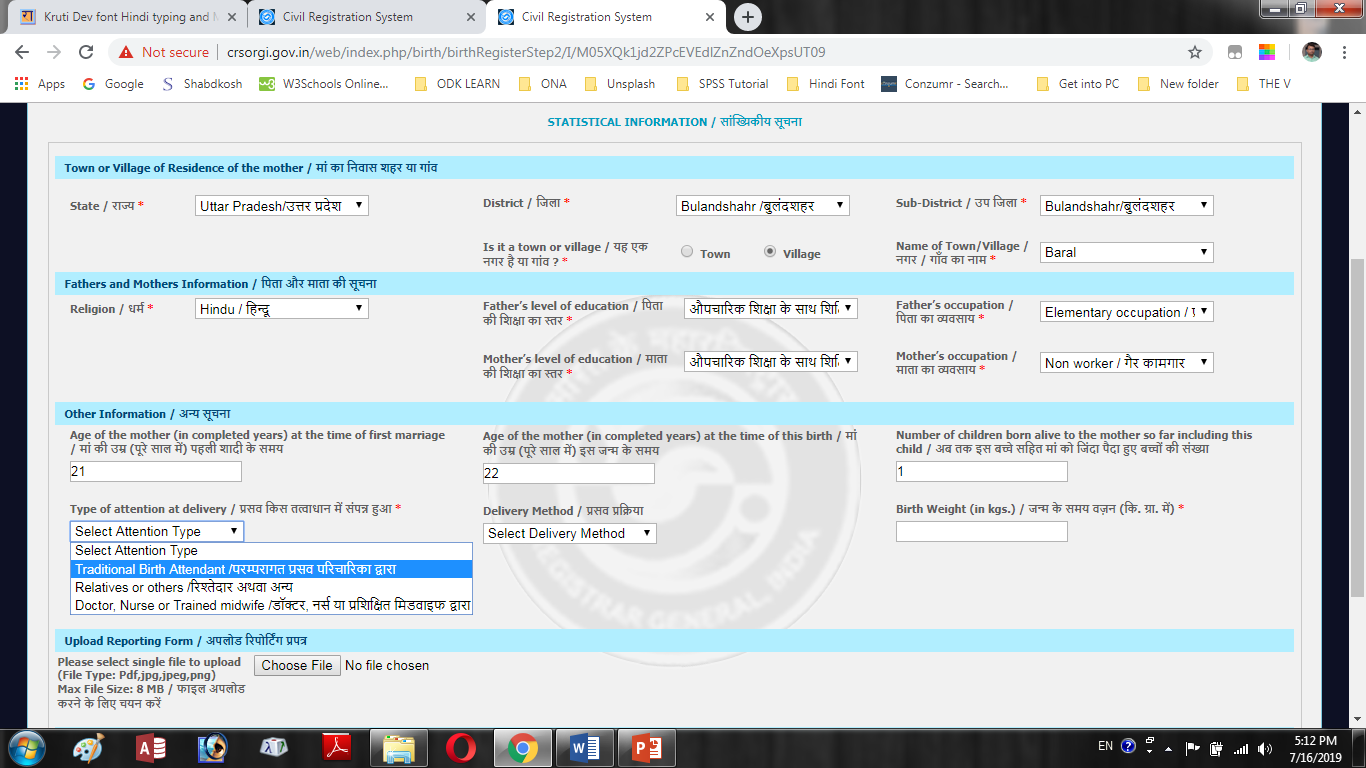 LVsi&23 ekrk&firk dk /keZ] “kSf{kd ;ksX;rk ,oa O;olk; dk fooj.k HkjsaA
Step – 2  STATISTICAL INFORMATION
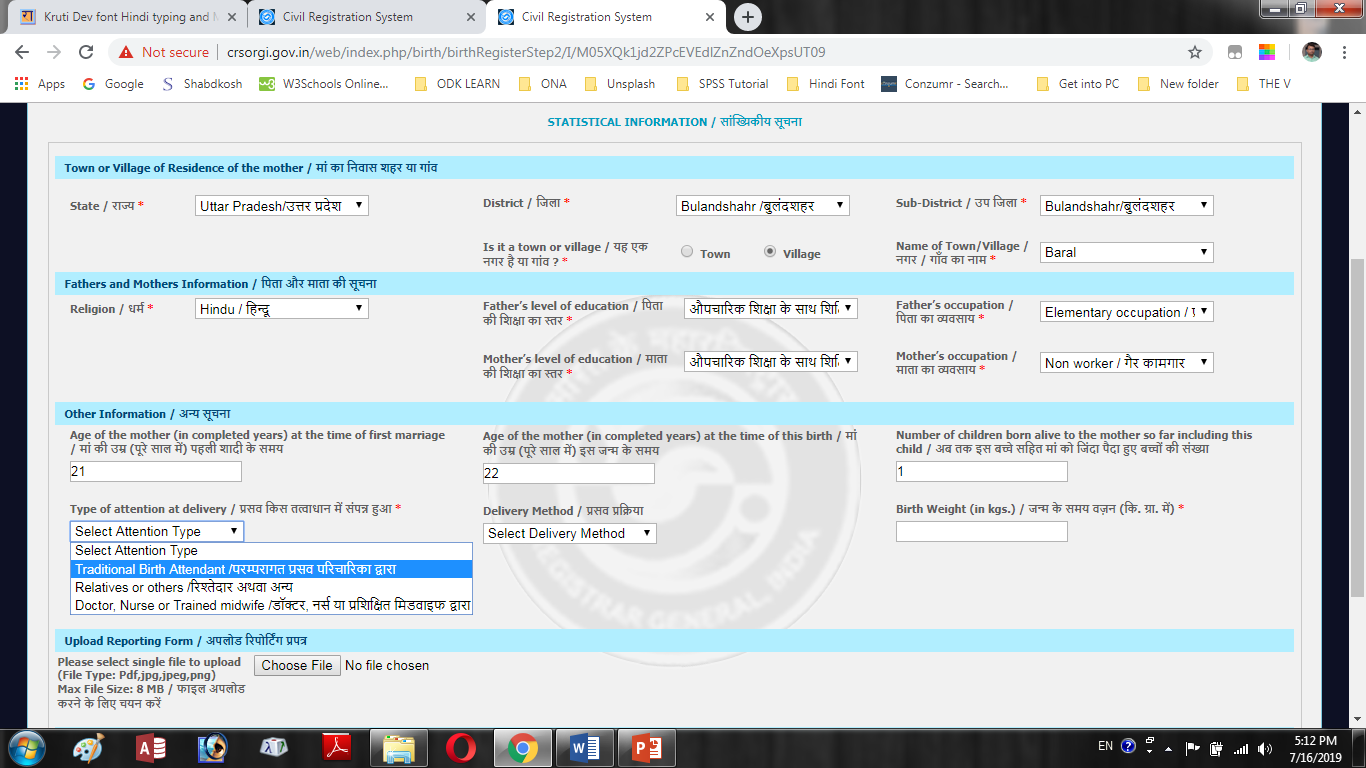 LVsi&24 vU; lwpuk% blds vUrxZr ek¡ ds fookg dk o"kZ] tUe ds le; ek¡ dh mez] vc rd bl cPps lfgr eka dks thfor iSnk gq, cPpksa dh la[;k ls lEcfU/kr fooj.k HkjsaA
LVsi&25 cPps dk tUe ftl izfØ;k ¼ukeZy vFkok vkWijs”ku½ rFkk ftlds }kjk ¼nkbZ vFkok MkDVj ulZ½ gqvk gS] ls lacaf/kr lwpuk HkjsaA
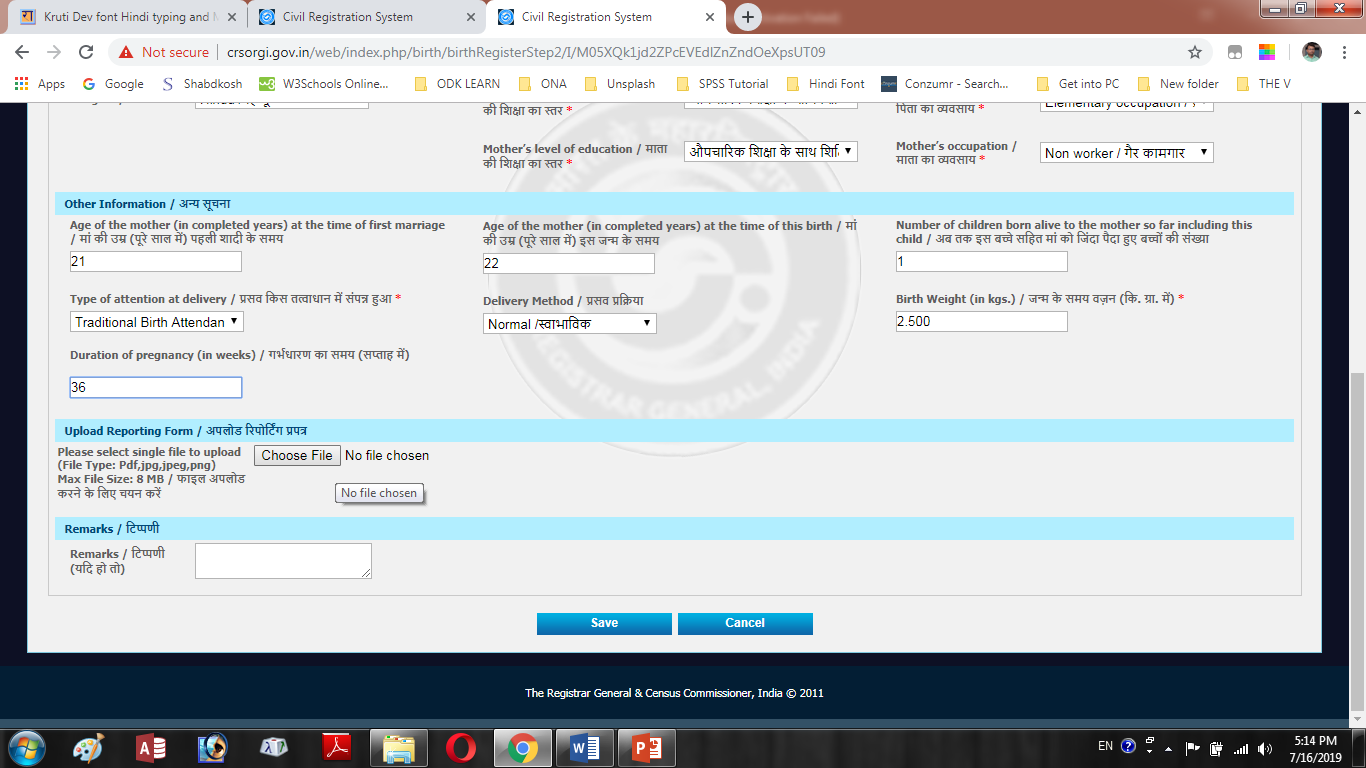 LVsi&26 tUe lwpuk izi= rFkk tUe ls lEcfU/kr leLr izi= viyksM djsaxs ¼Qkby dk dqy lkbt 08 ,e-ch- ls vf/kd ugha gksuk pkfg,A
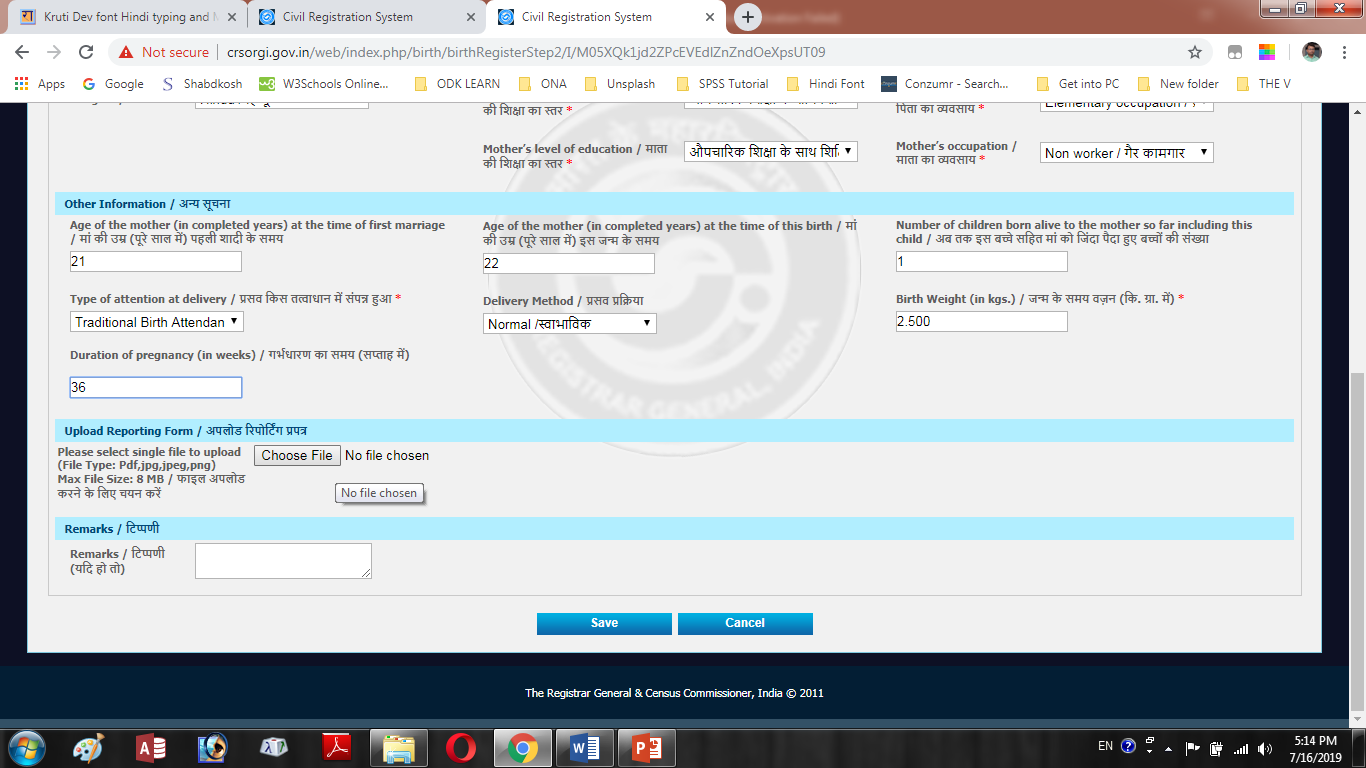 LVsi&27 cPps ds tUe ls lEcfU/kr ;fn dksbZ egRoiw.kZ fcUnq fy[kuk pkgas mls ;gka ij fy[ksaA ;g tkudkjh tUe izek.k dk fgLlk gksrh gS vkSj mlesa ntZ dh tkrh gSA  blds vykok cPps ds tUe dk le; Hkh ;gka ntZ fd;k tk ldrk gSA
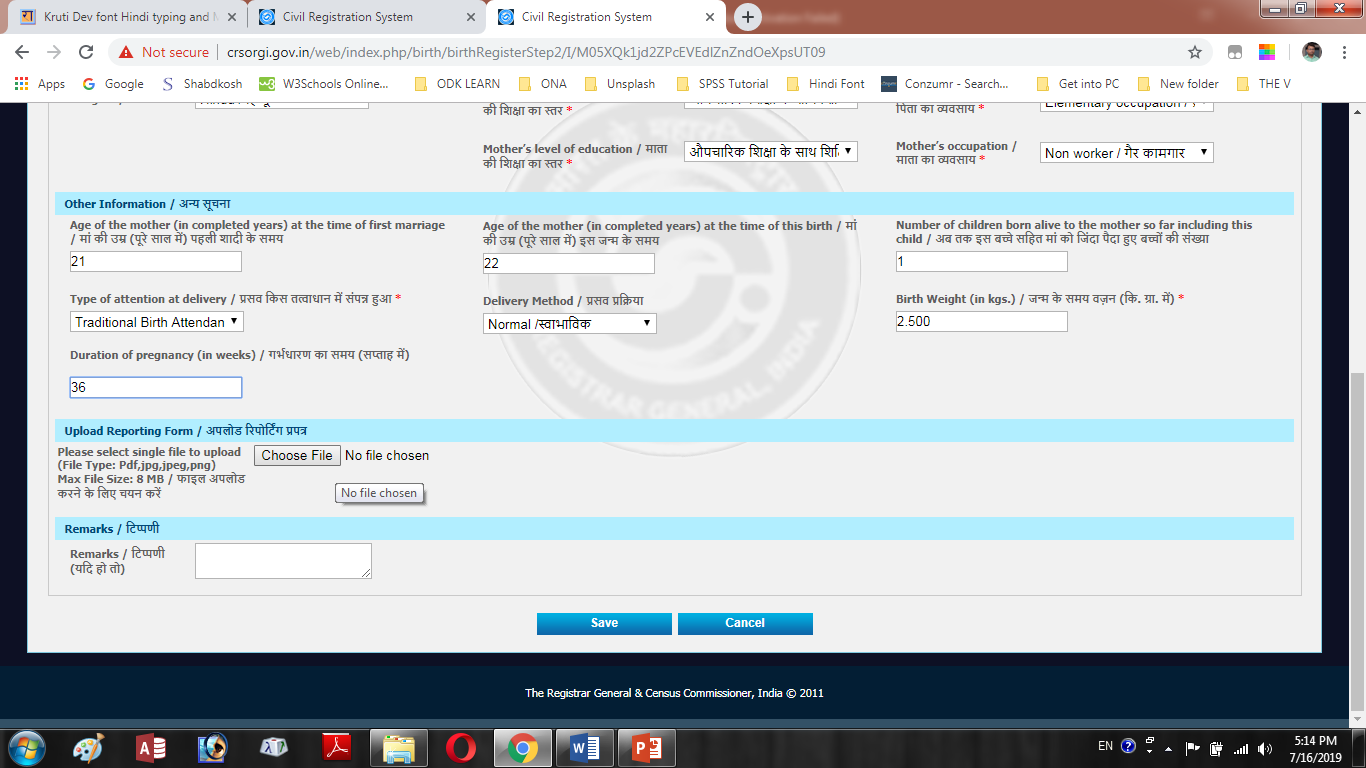 LVsi&28 leLr lwpuk,a lgh gksus dh fLFkfr esa SAVE ij fDyd djsaaA
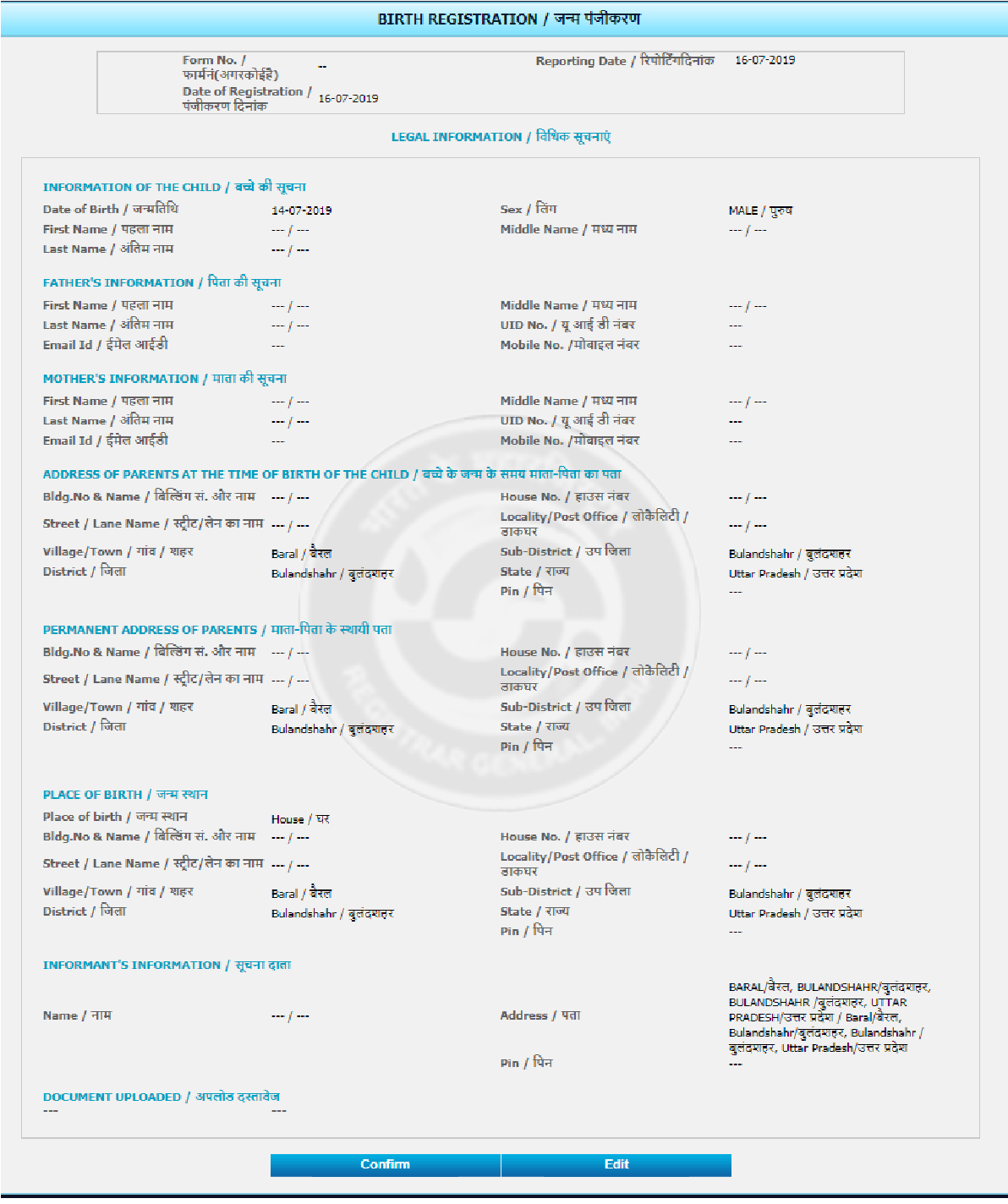 LVsi&29 leLr lwpuk,a Hkyh&Hkkafr i<+ ysa] lgh gksus dh fLFkfr esa  CONFIRM ij fDyd djsa vFkok ;fn dksbZ lwpuk lgh ugha gS rks mls la”kksf/kr djus ds fy, EDIT ij fDyd djsaA
CONFIRM
EDIT
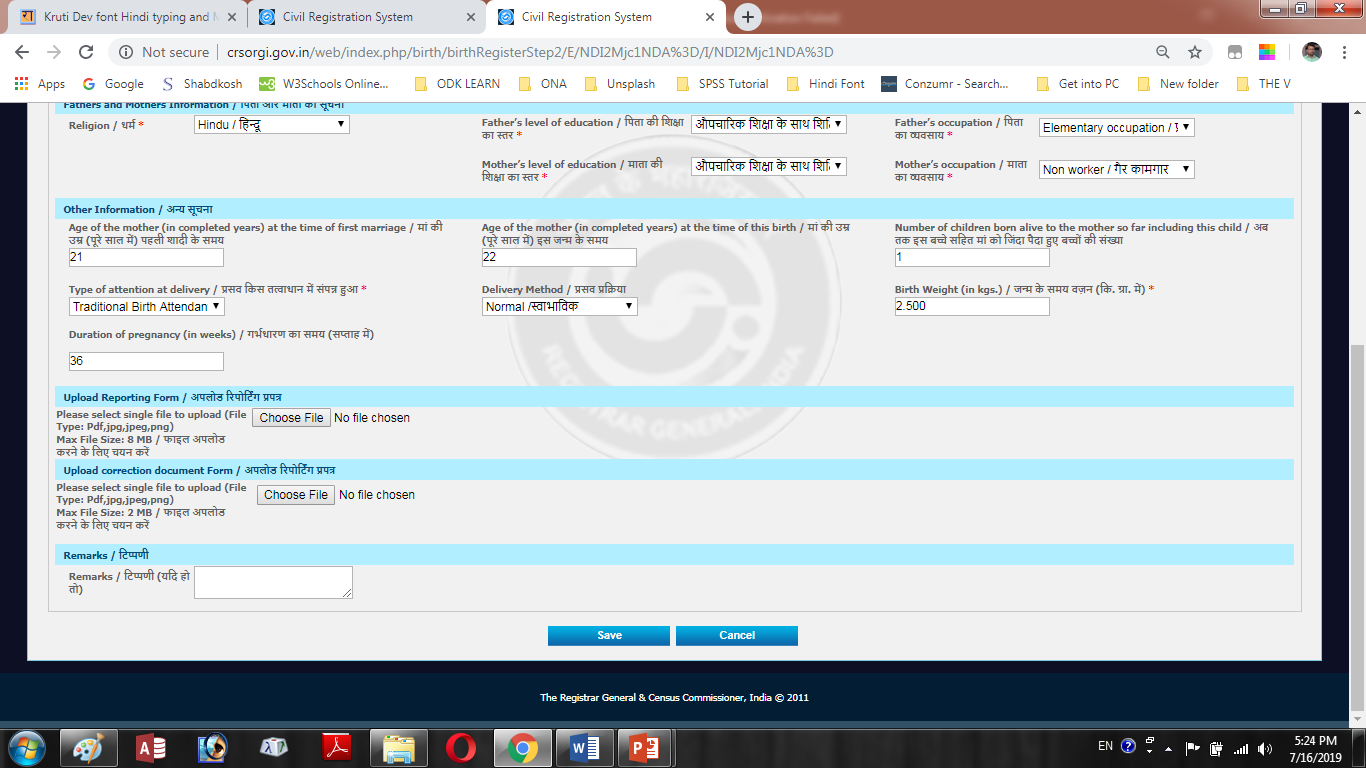 LVsi&30 lwpuk,a EDIT fd;s tkus dh fLFkfr esa la”kksf/kr izi= dh LdSu dkih viyksM djrs gq, SAVE ij fDyd djsaaA
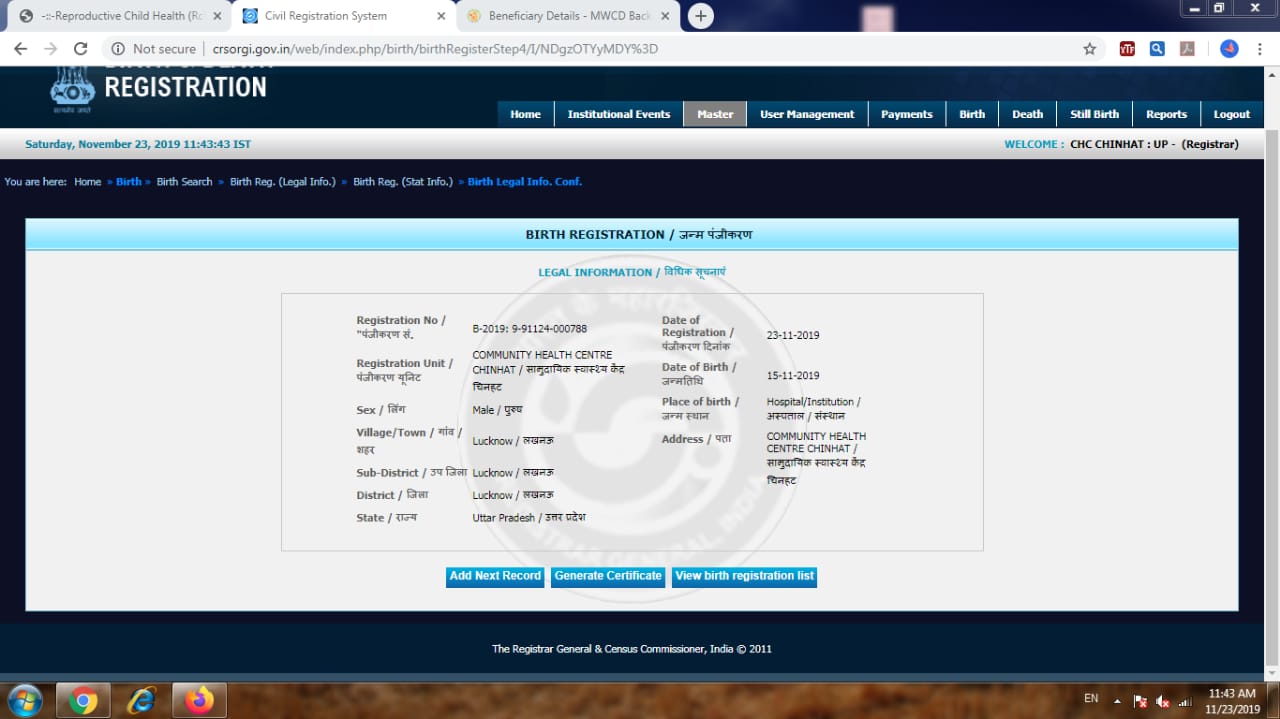 LVsi&31 vkidh leLr lwpuk,a lgh gSa vkSj vc vkidks ‘GENERATE CERTIFICATE’ cVu ij fDyd djuk gSA
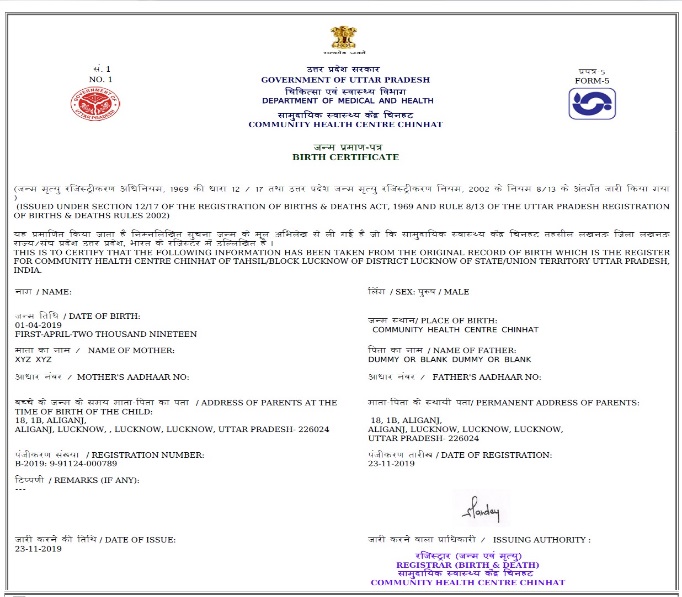 LVsi&32 tUe fy;s gq, cPps dk tUe izek.k rS;kj gS vc vki bldk fizaV ysrs gq, ykHkkFkhZ dks miyC/k djk ldrs gSaA
Thank you